The MariX FELPreliminary 3d simulations
V. Petrillo, L. Serafini, F. Broggi, A. Bacci, M. Rossetti Conti, A. R. Rossi
FEL scheme
Imagine
…to want to project a FEL in the Angstrom’s.

What to do?
Take a linac, the longest and strongest possible, making, say,  3.5 GeV or more and an undulator, robust, 
already tested with, say, 1.4 cm of period, align them, put transfer line, quadrupoles, diagnostics, 
photon lines and try.
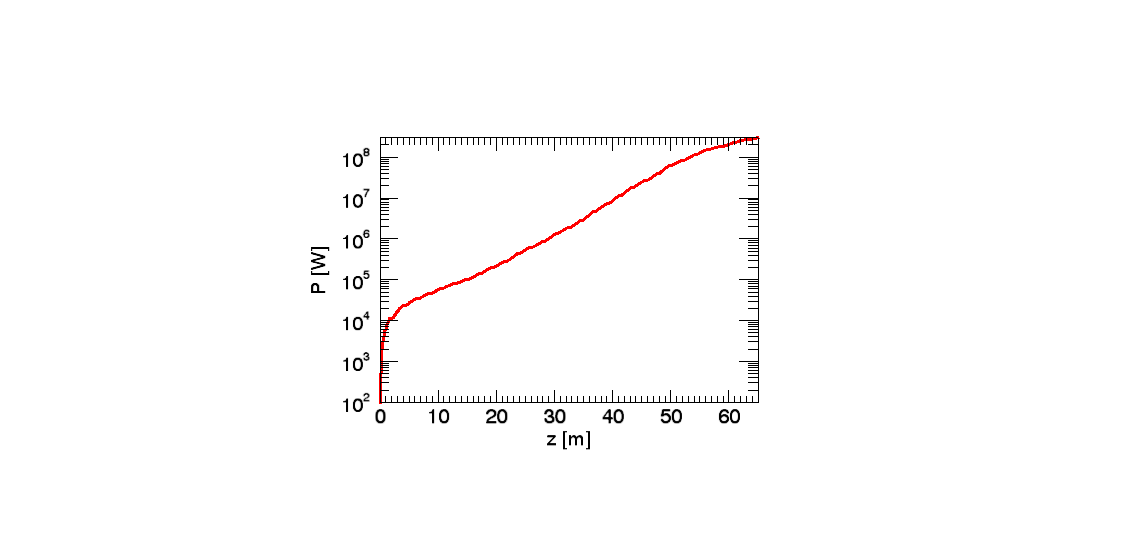 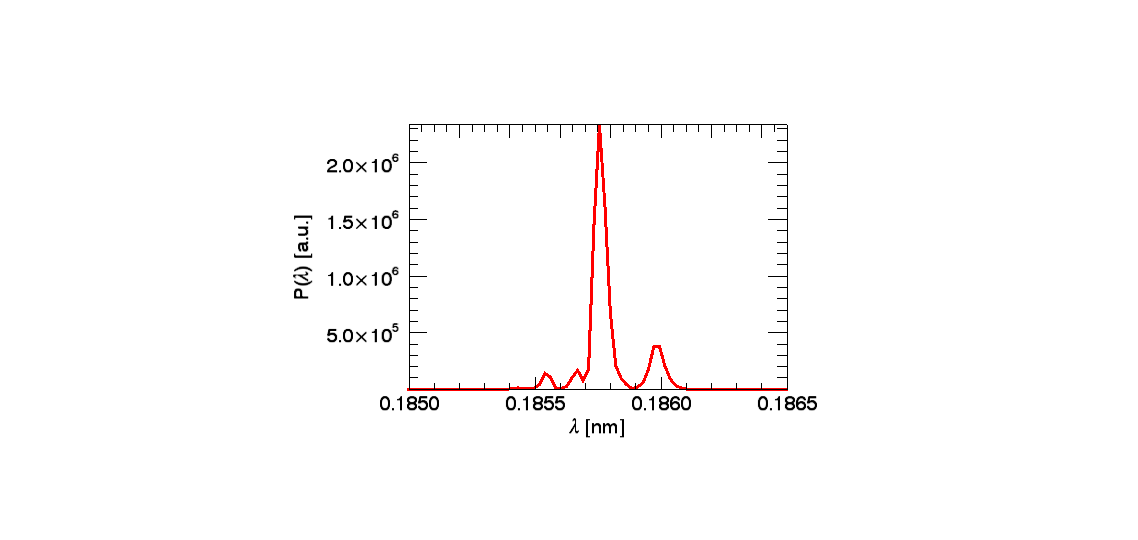 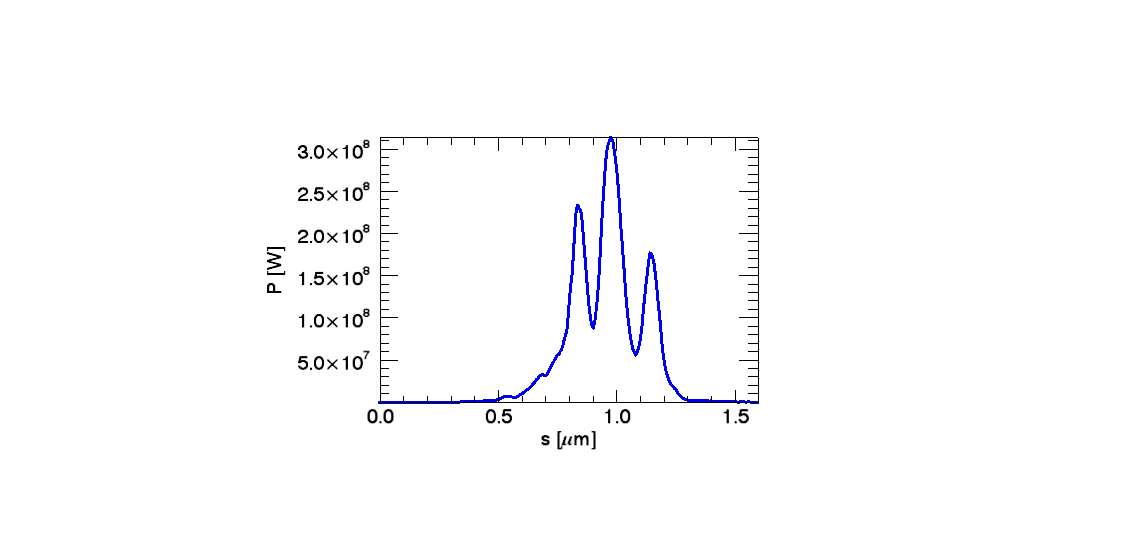 Nph=1.35 109
Desires and constraints (December ‘17)
Value of the wavelength (down to 2.5 Å) 
Flux (108-109 photons per shot)
Coherence (transverse and longitudinal)
Final Energy of the electrons (last evaluation: <2.4 GeV) 
Total length of the apparatus (?)
Comparing different undulator technologies
KYMA 14 mm, 5 mm 
Existing and tested
RB
Radiabeam 7 mm 1.9 mm 
Existing
KYMA  10 mm, ? 3-5mm
promised
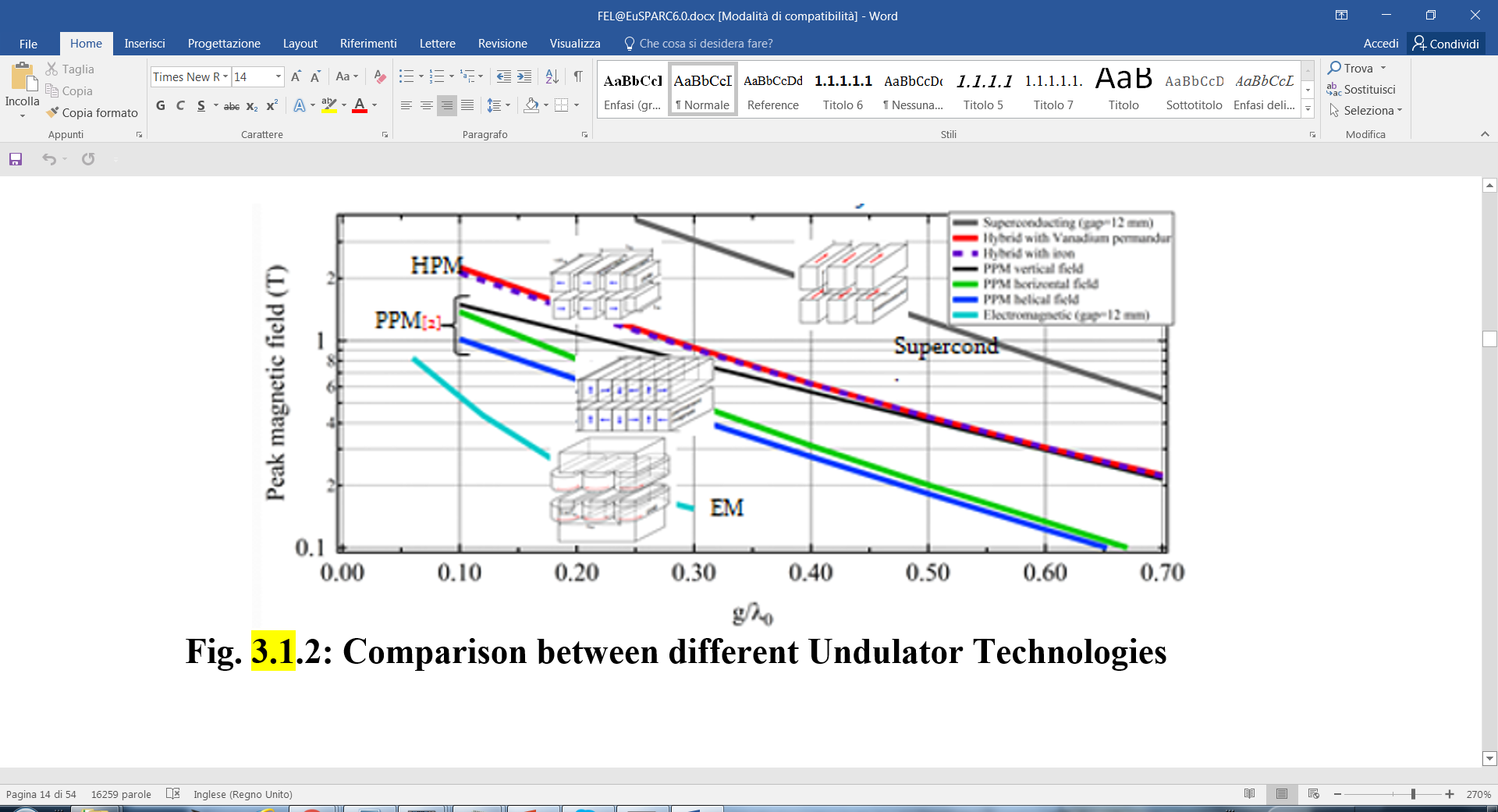 K
Courtesy of Pino Dattoli
5mm
Undulator KYMA, existing and tested
4mm
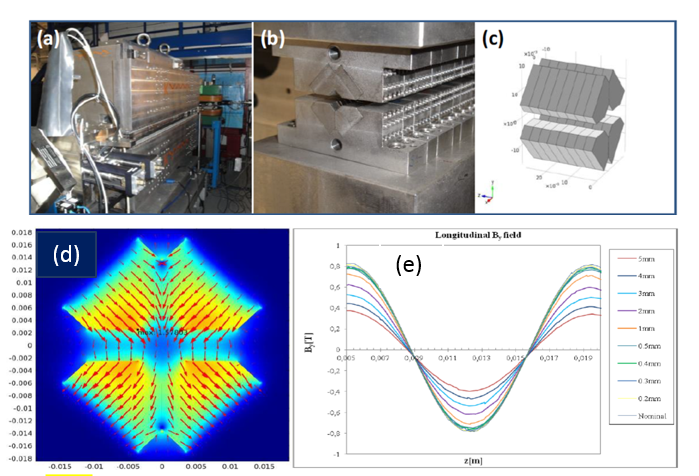 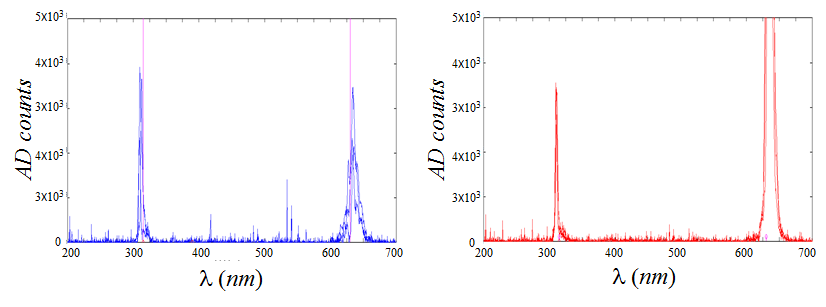 p=7.82mm
lw=14 mm
Gap=5 mm
B=1-1.1 T
aw=0.7-0.8
Ciocci et al., 2015
SPIE
Immediate Upgrade
lw=10 mm

Do we want a variable gap?
We can have it!
‘… la nostra determinazione di realizzare MariX non ha prezzo,…per tutto il resto c’è Mastercard’
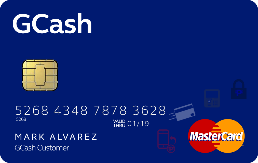 RadiaBeam, existing and to be tested
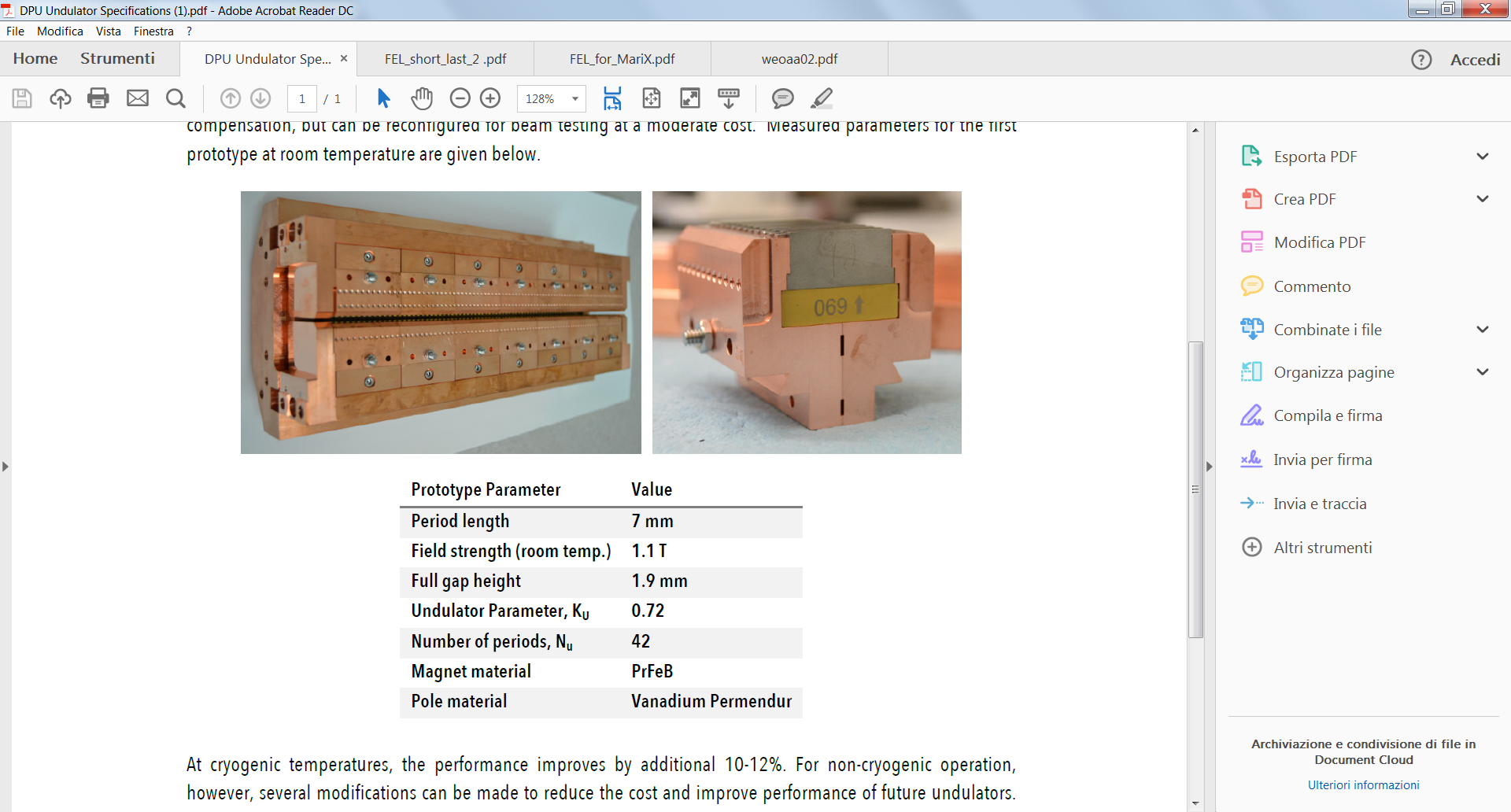 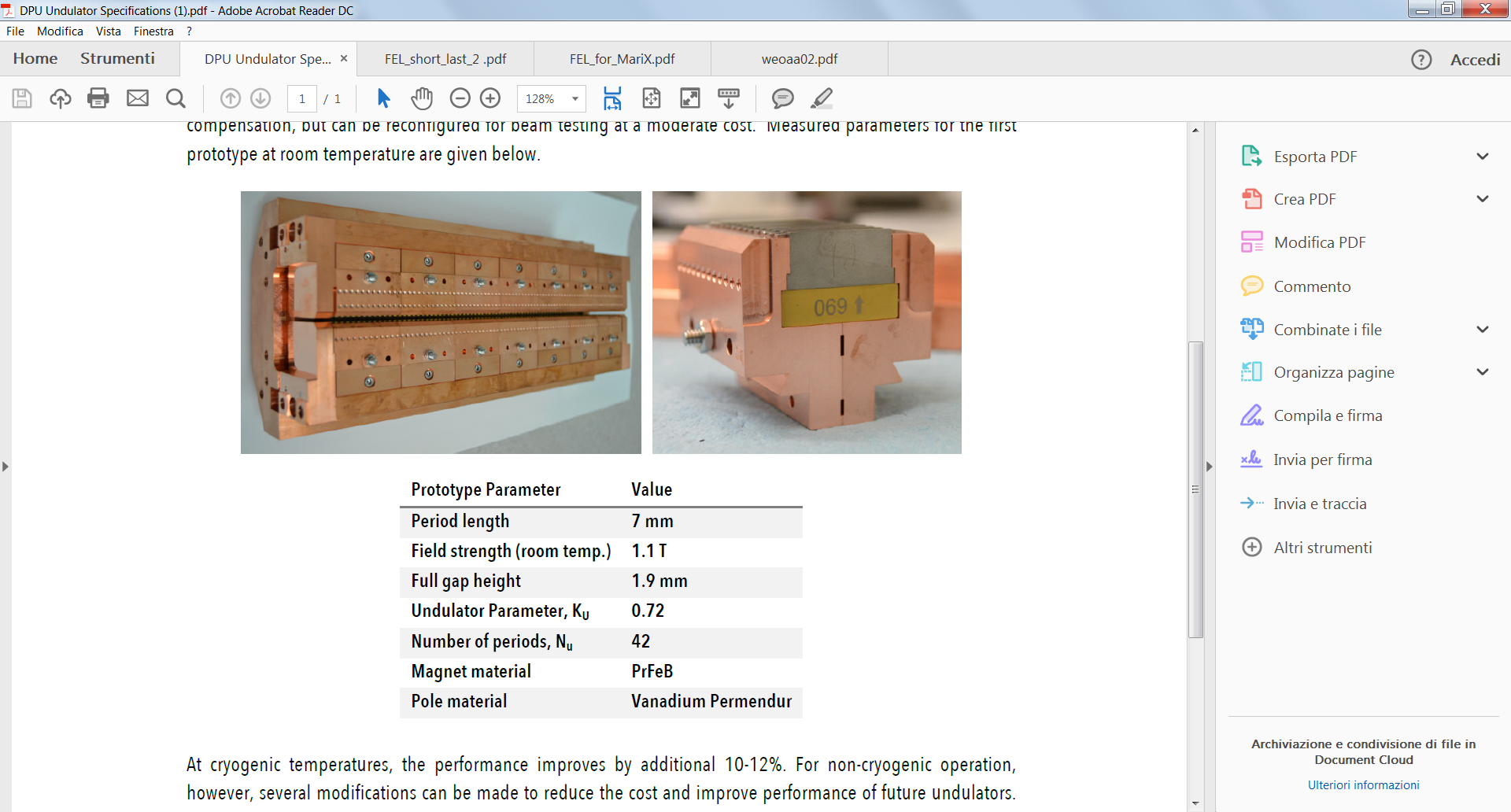 Where could we test it?  At SPARC!  M.F. and P.D. agree.
What can we do with E<2.4GeV ? Not much.
Working points at 5 Å
The electrons (Gaussian ideal beam):
Three-dimensional simulations
Simulations have been done with GENESIS 1.3, released by S. Reiche.

3-D FEL code in the time dependent mode, with the best possible precision options.

In the non-paralellized version, on my PC, each run takes 5-12 hours.

For the cascade, more than 2 days.
Undulator KYMA 14 mm+FODO, matching
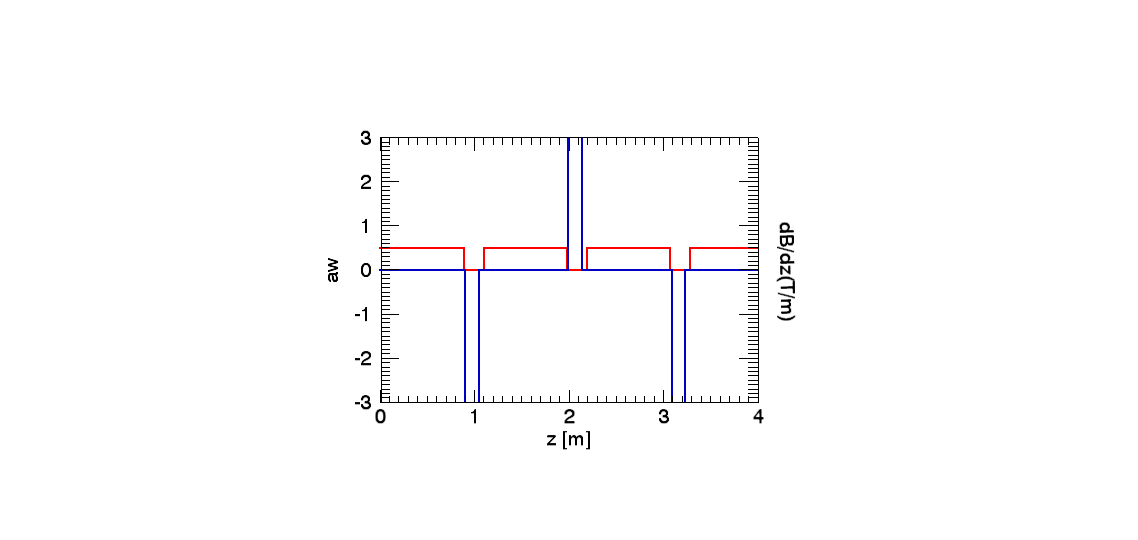 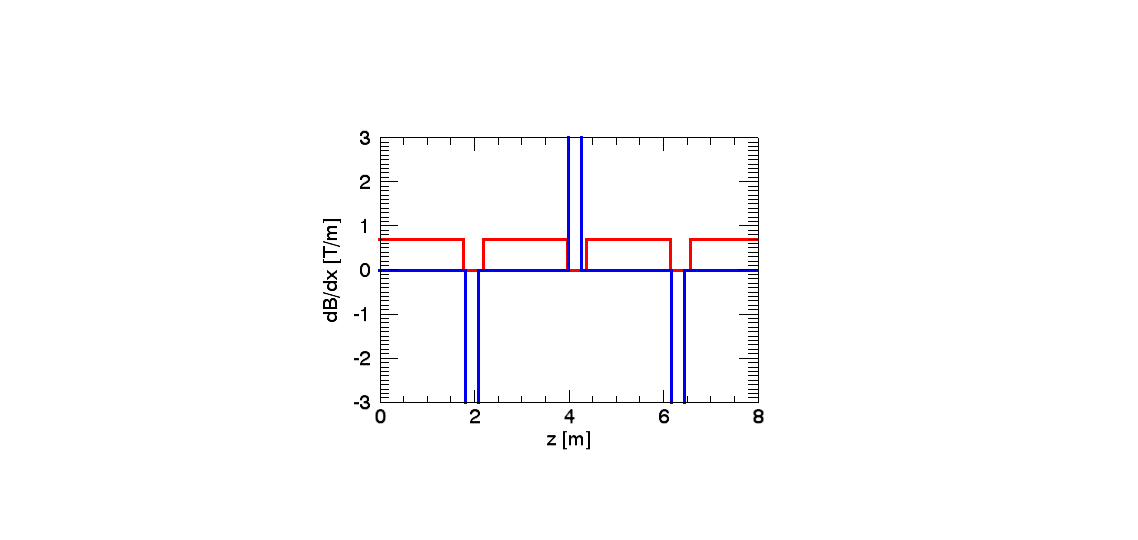 e=0.5 mm
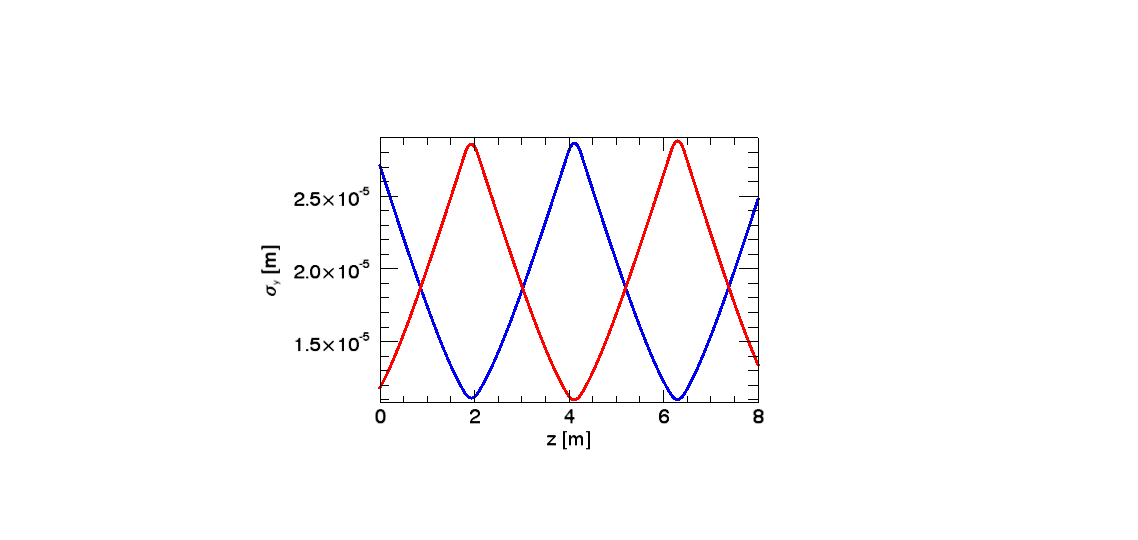 KYMA 14 mm, aw=0.7 5 Å, e=0.5 mm, energy spread
DE/E=2.510-4
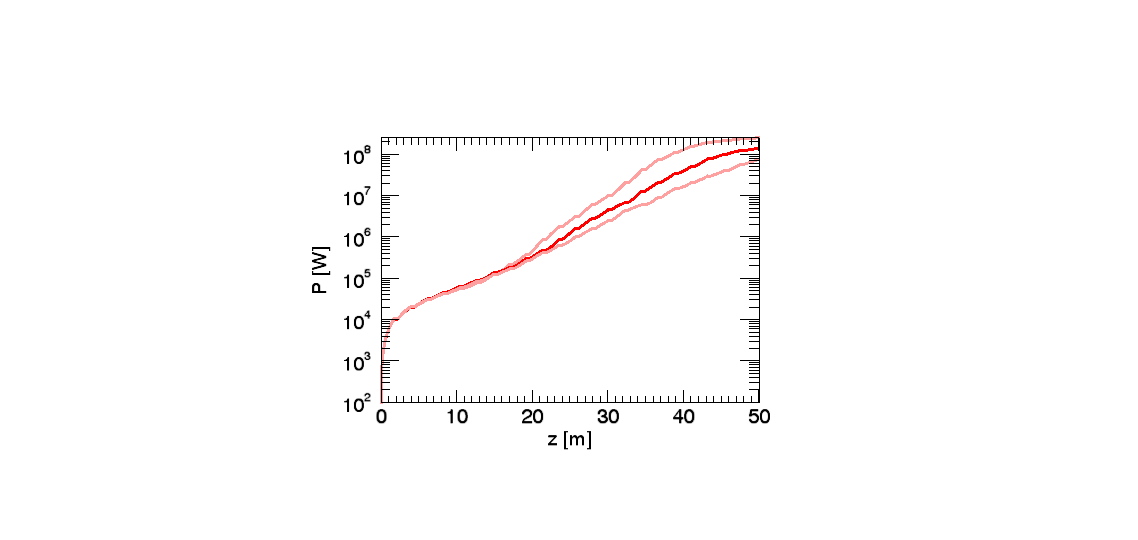 DE/E=10-4
DE/E=510-4
Growth KYMA 14 mm 5 A, power, DE/E=2.5 10-4
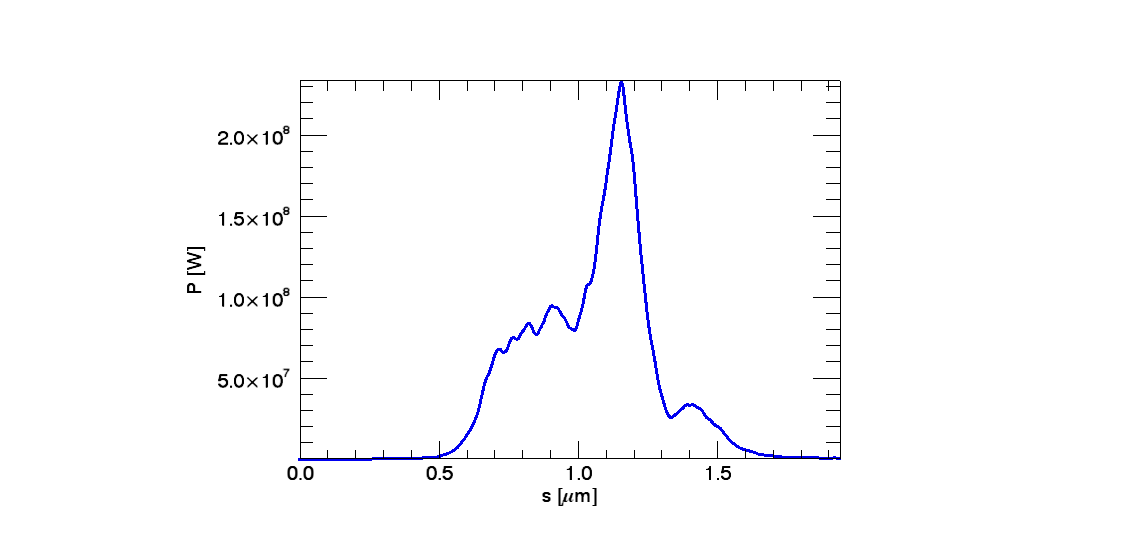 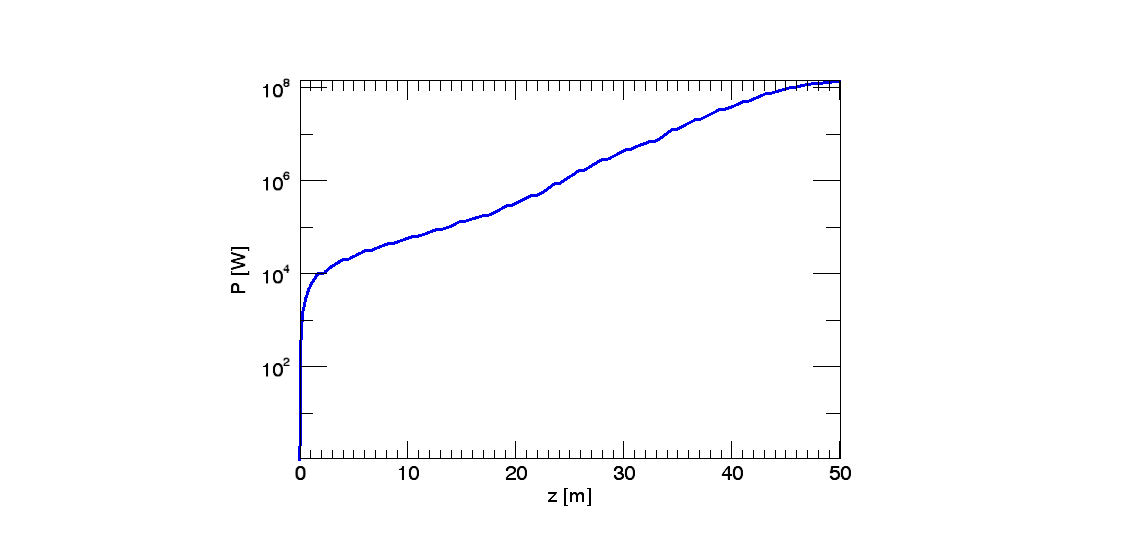 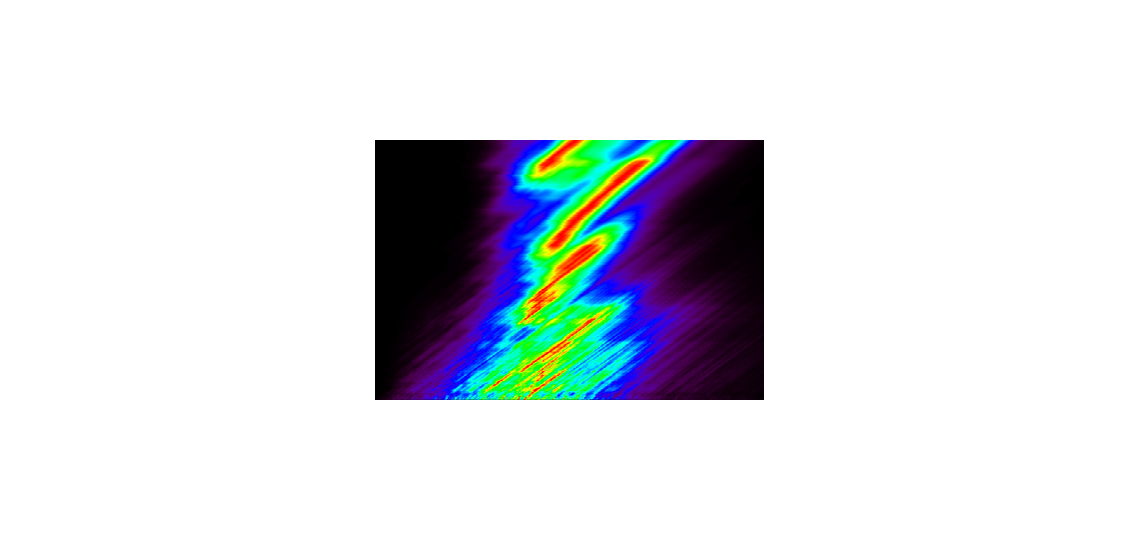 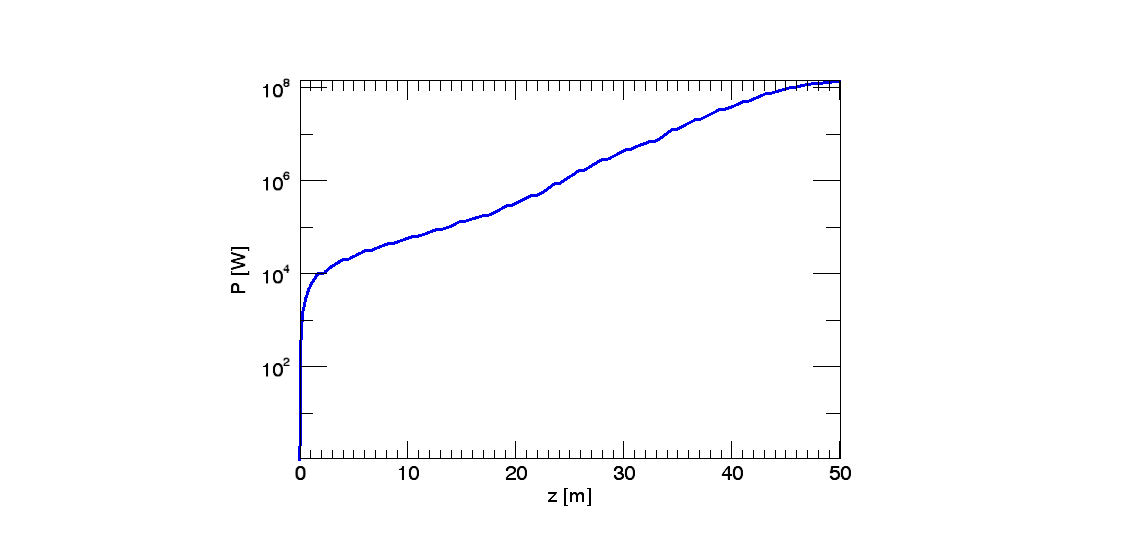 KYMA 14 mm 5 A, spectrum, DE/E=2.5 10-4
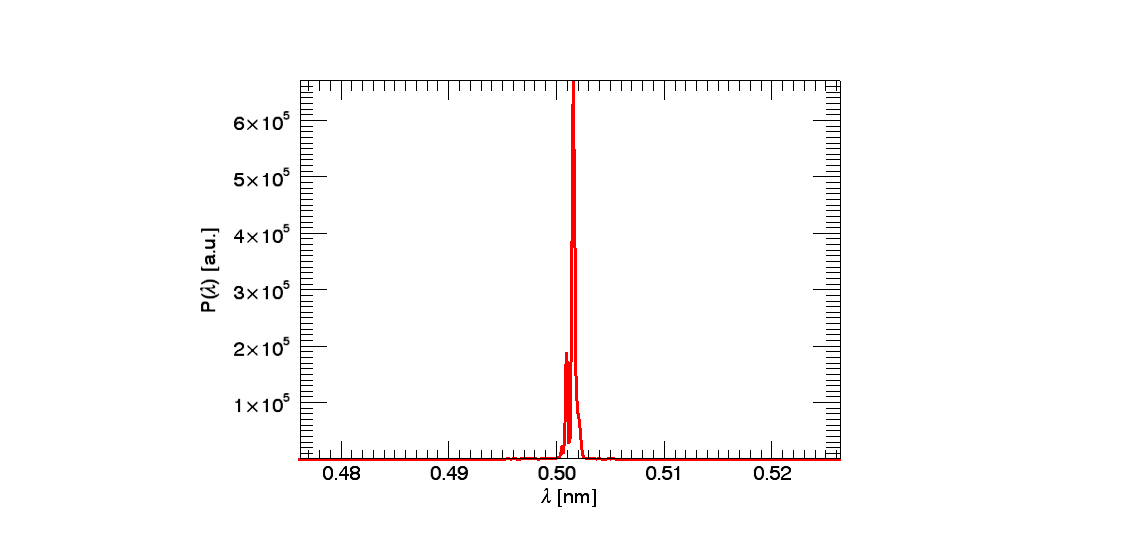 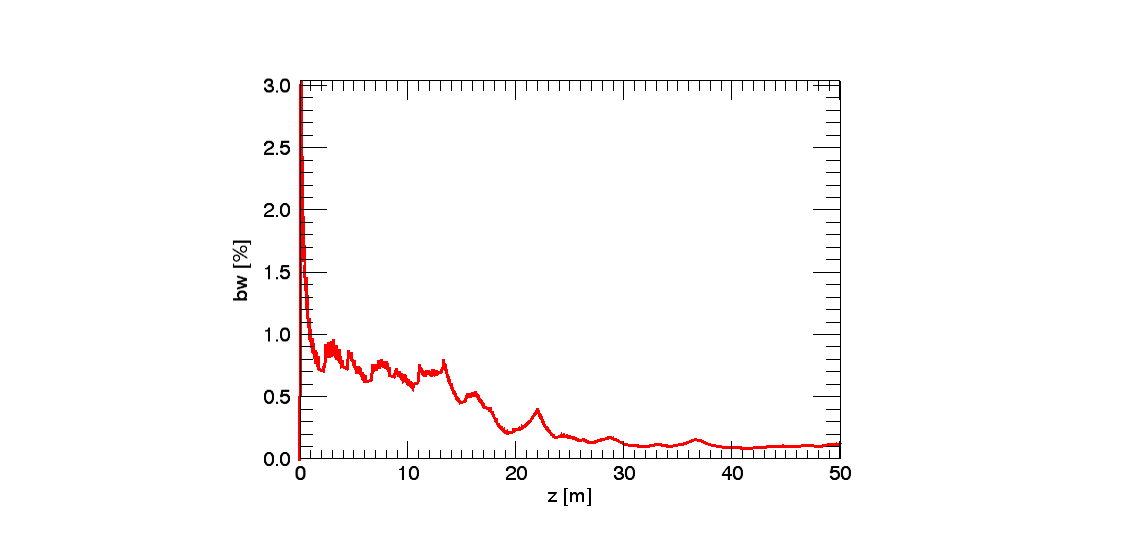 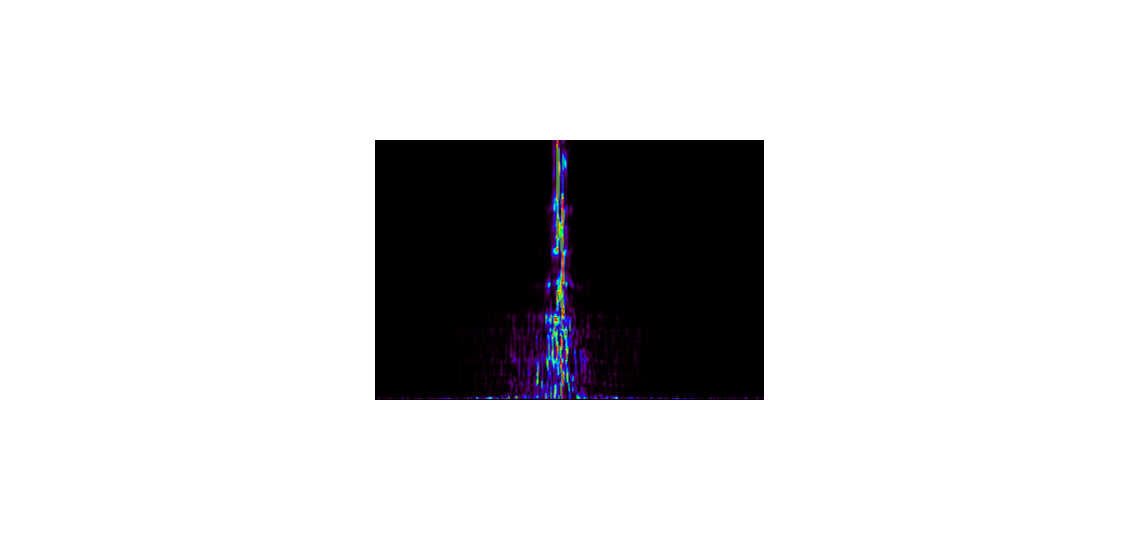 KYMA 14 mm 5 A, rad size and divergence
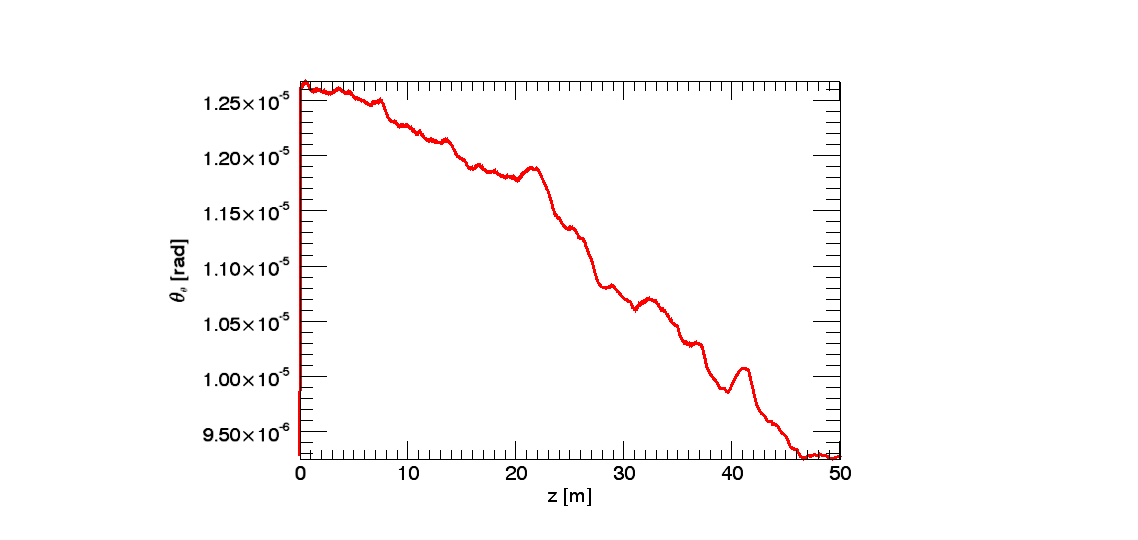 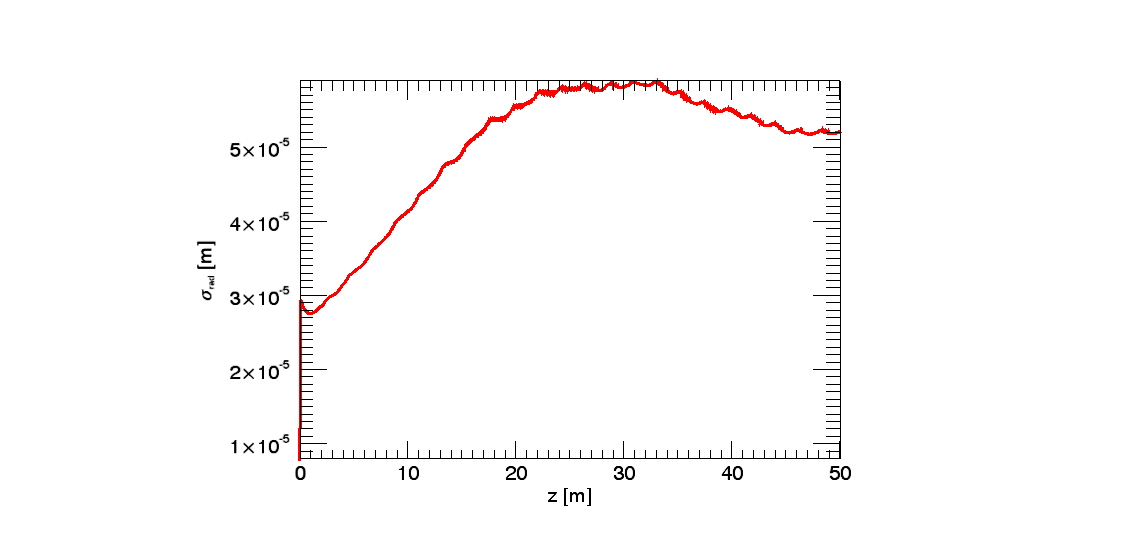 10 m
5 m
60 mm
110 mm
160 mm
KYMA 14 mm, summary
With the constraint at E<2.4 GeV, we can do only  5 Å
Undulator RadiaB+FODO, 5 Å, matching at e=0.5 mm
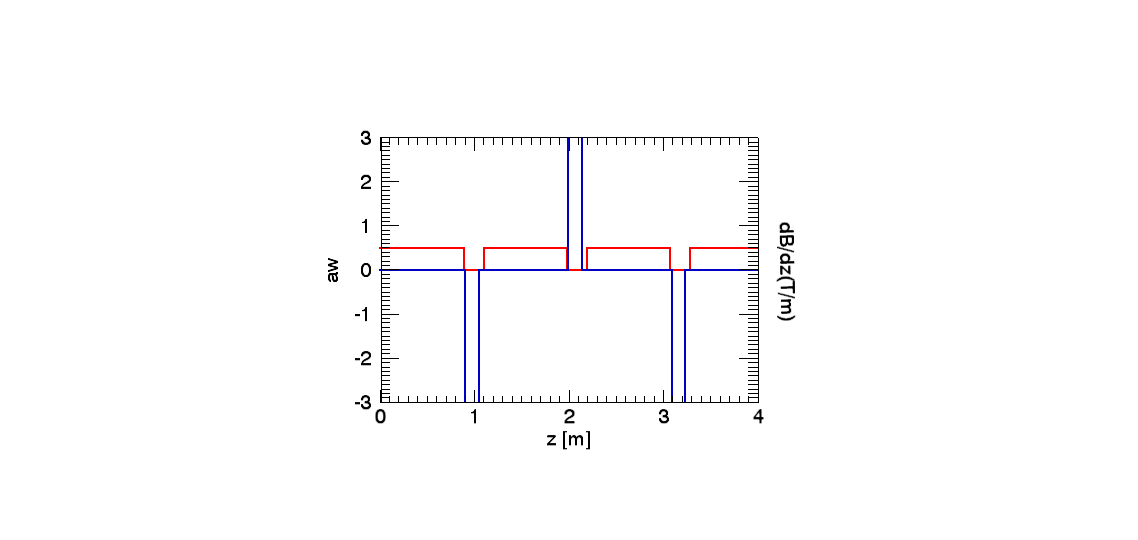 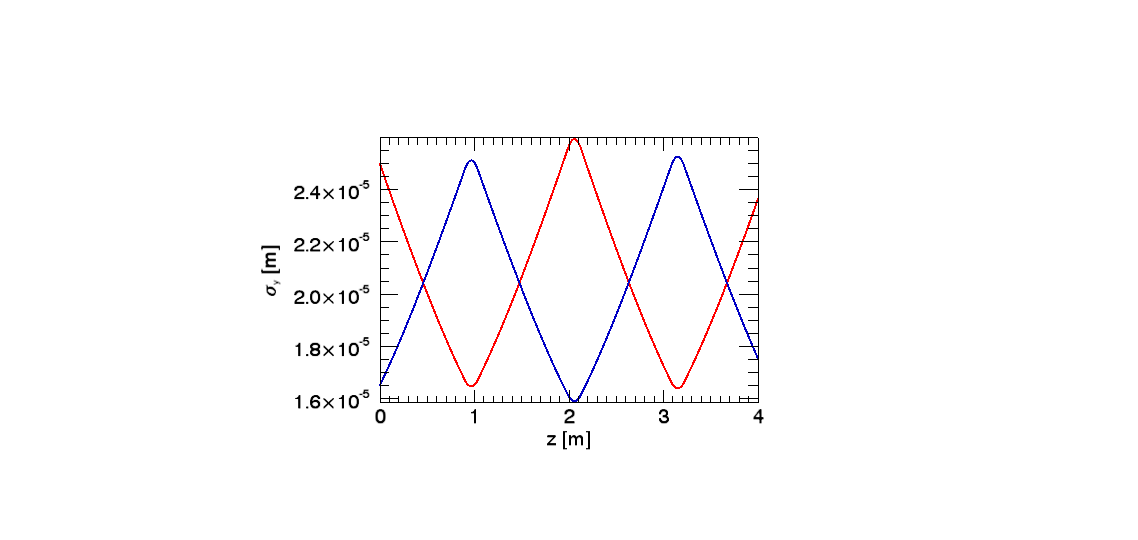 Growth    RadiaB, 5 Å, energy spread
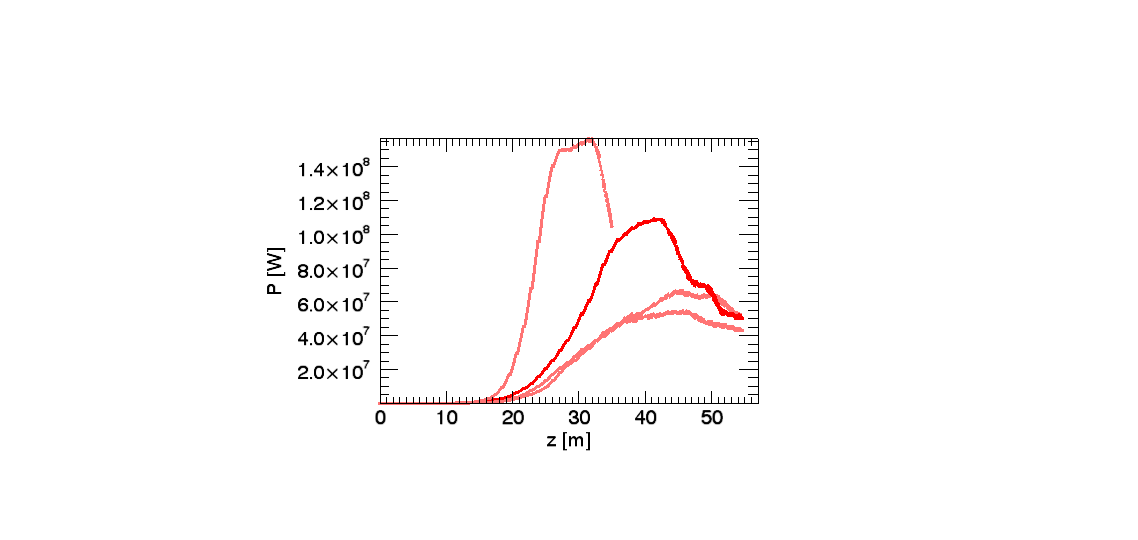 DE/E=2.5 10-4
DE/E=10-4
DE/E=5 10-4
DE/E=7 10-4
Growth    RadiaB, 5 Å, emittance
e=0.8 mm mrad
e=0.5 mm mrad
Lsat (m)
Nph
e=0.5 mm mrad
e=0.8 mm mrad
DE/E
RadiaB, 5 Å, power
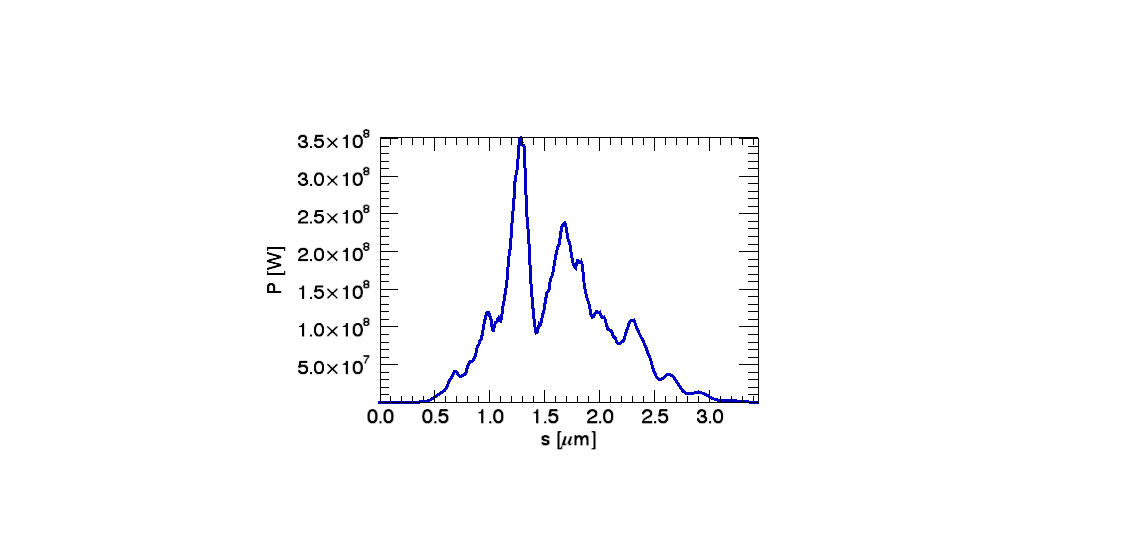 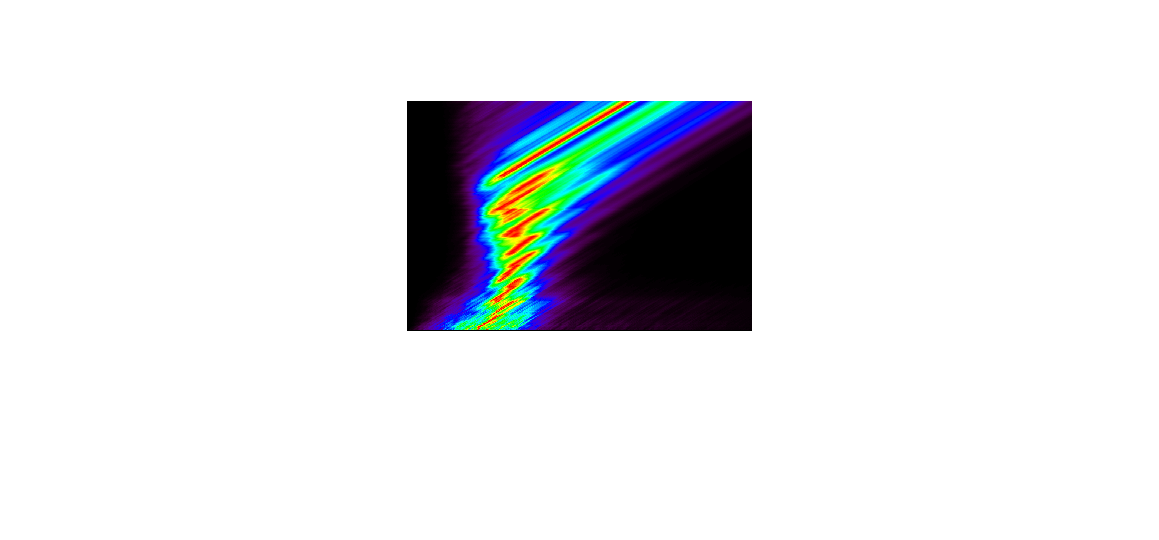 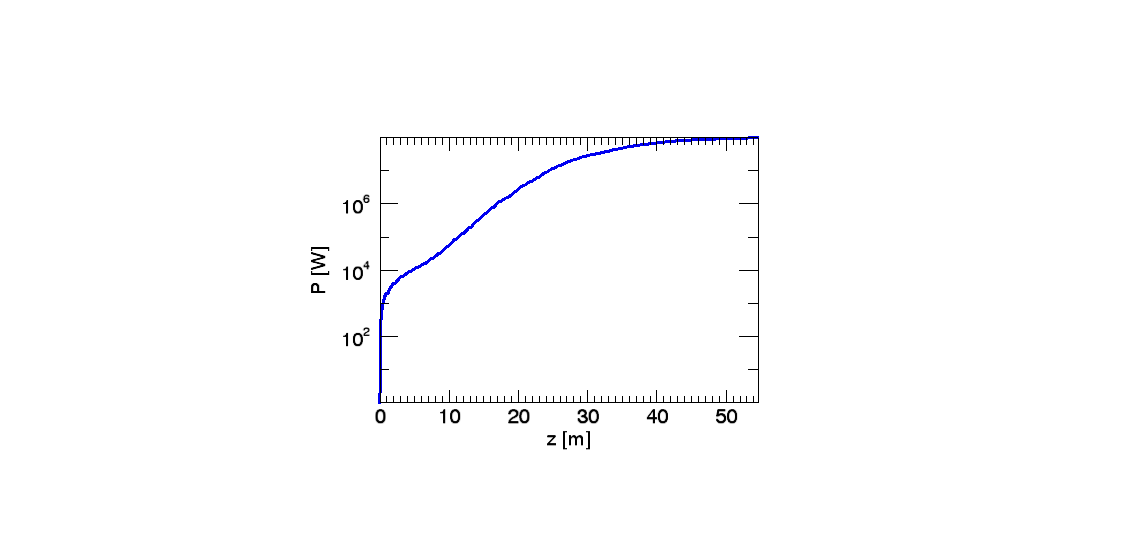 RadiaB, 5 Å, spectrum
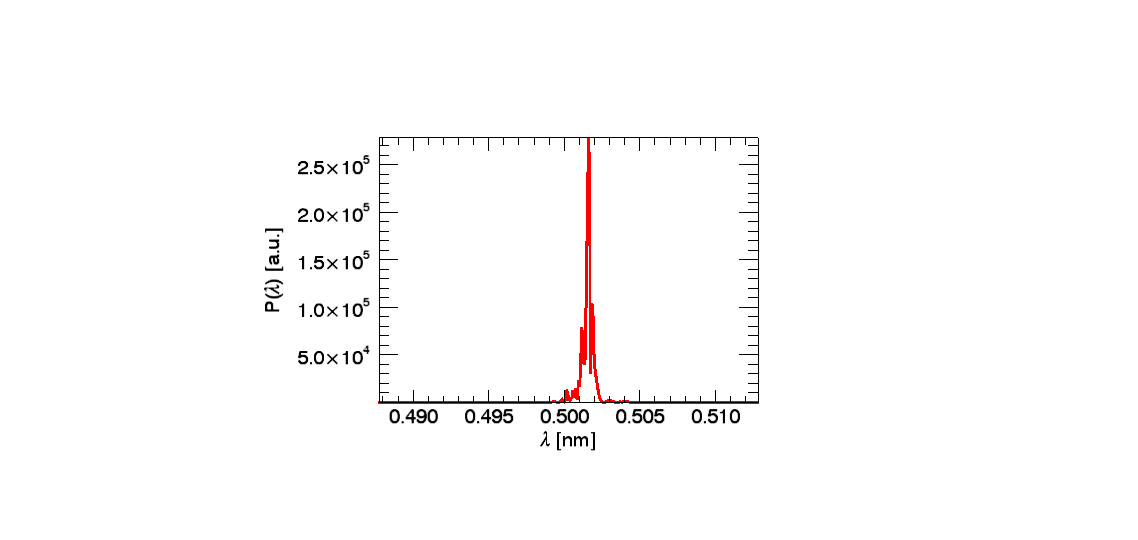 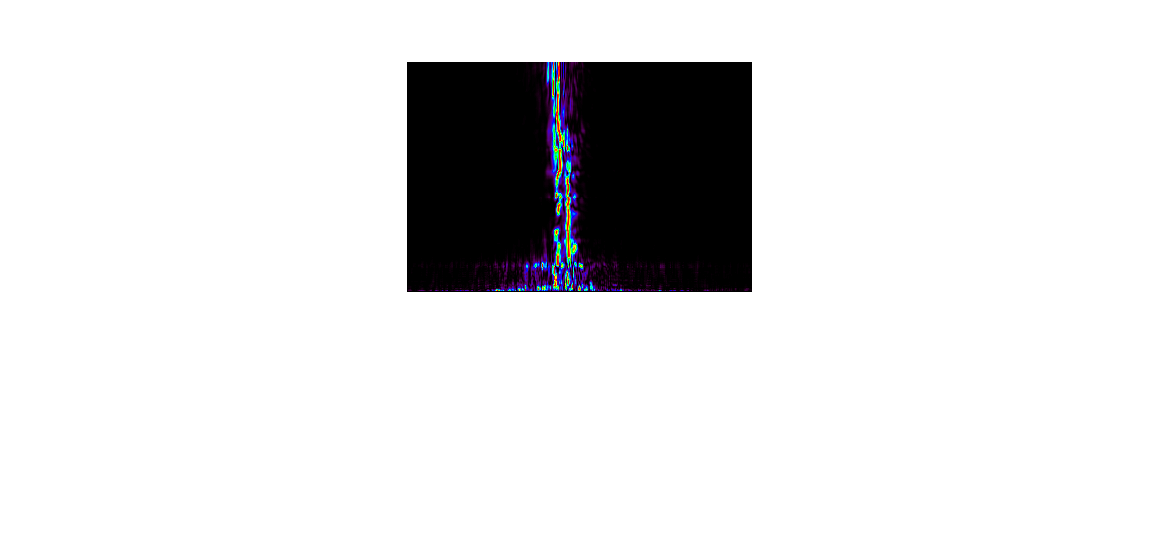 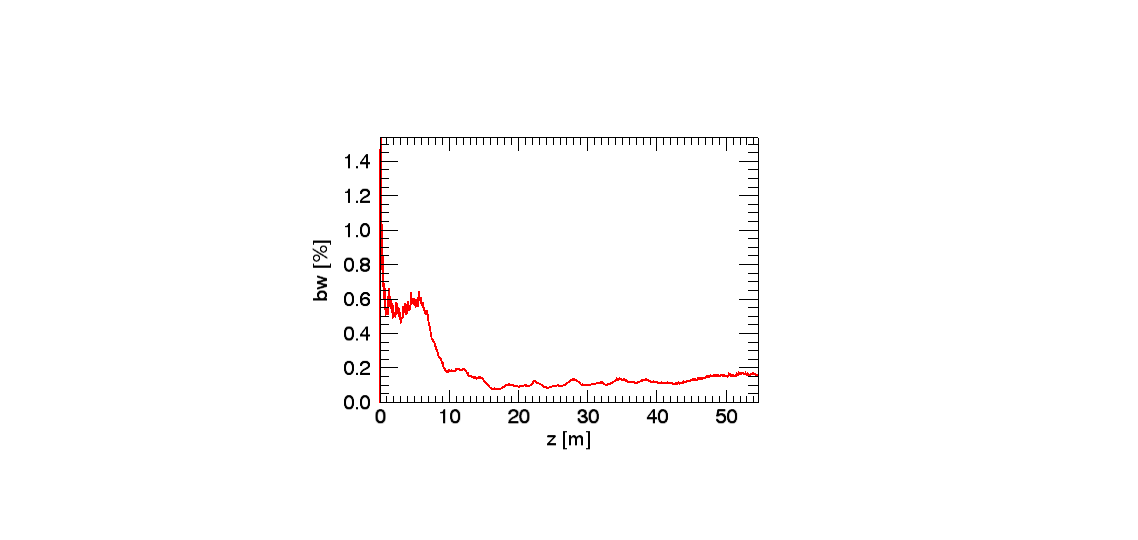 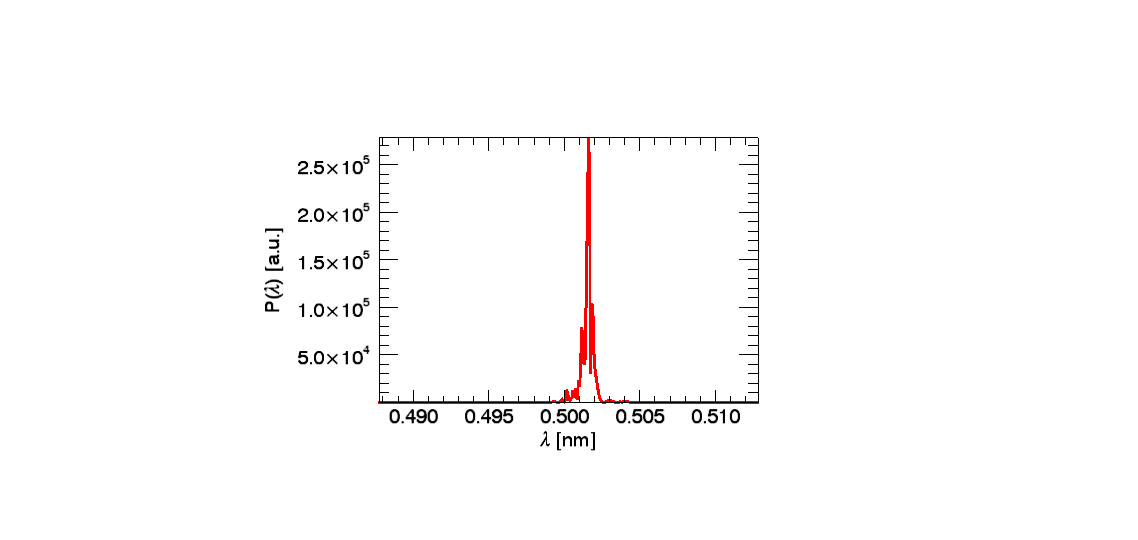 RadiaB, 5 Å, rad size and divergence
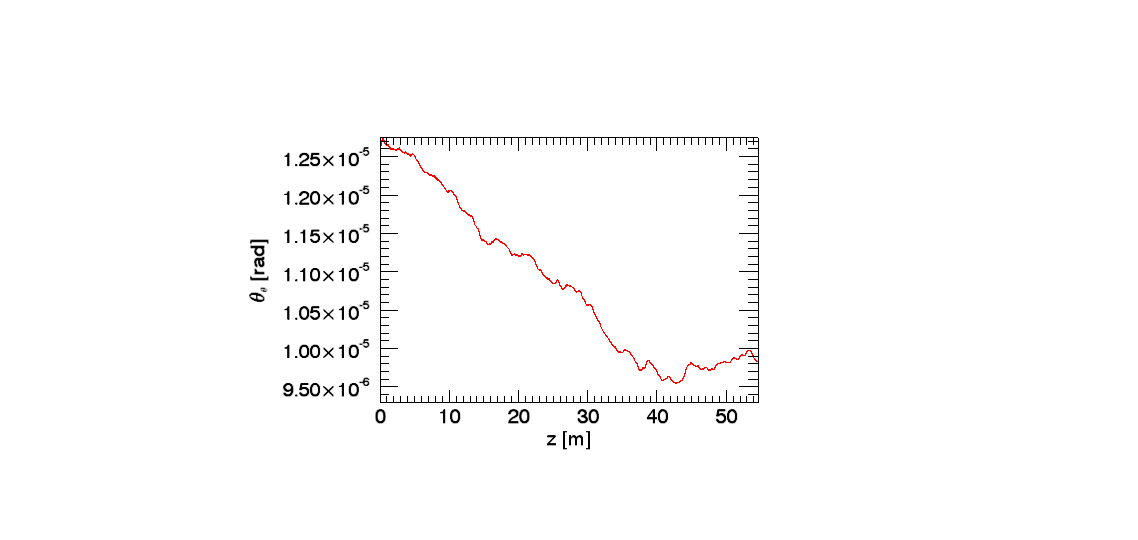 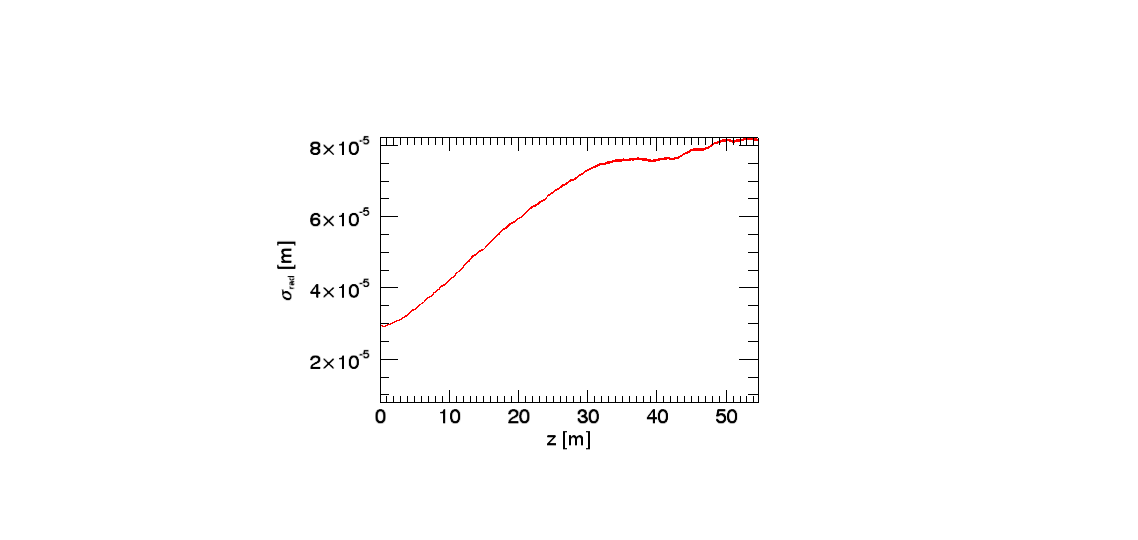 10 m
5 m
80 mm
130 mm
180 mm
Why so few electrons?
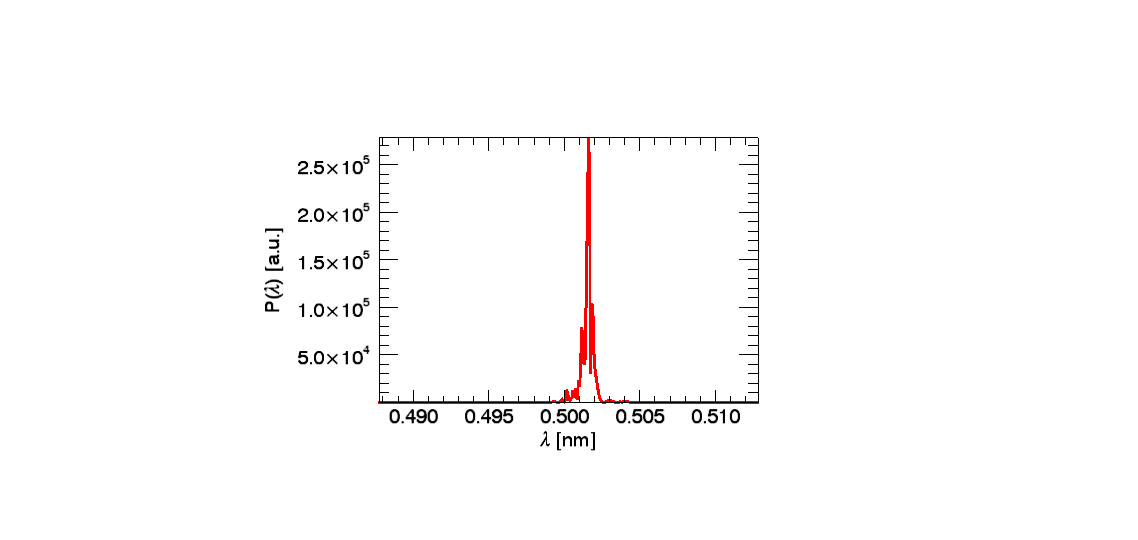 Q=6 pC
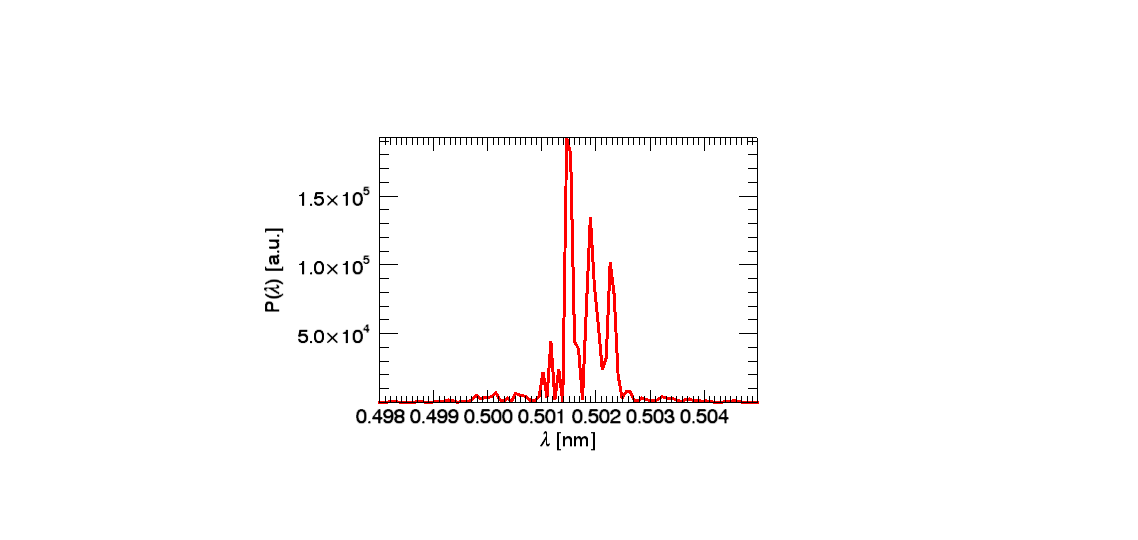 Q=60 pC
RadiaB, 7 mm, 5 Å , summary
Working point RB at 2.5 Å
RadiaB, 2.5 Å, growth, energy spread and emittance
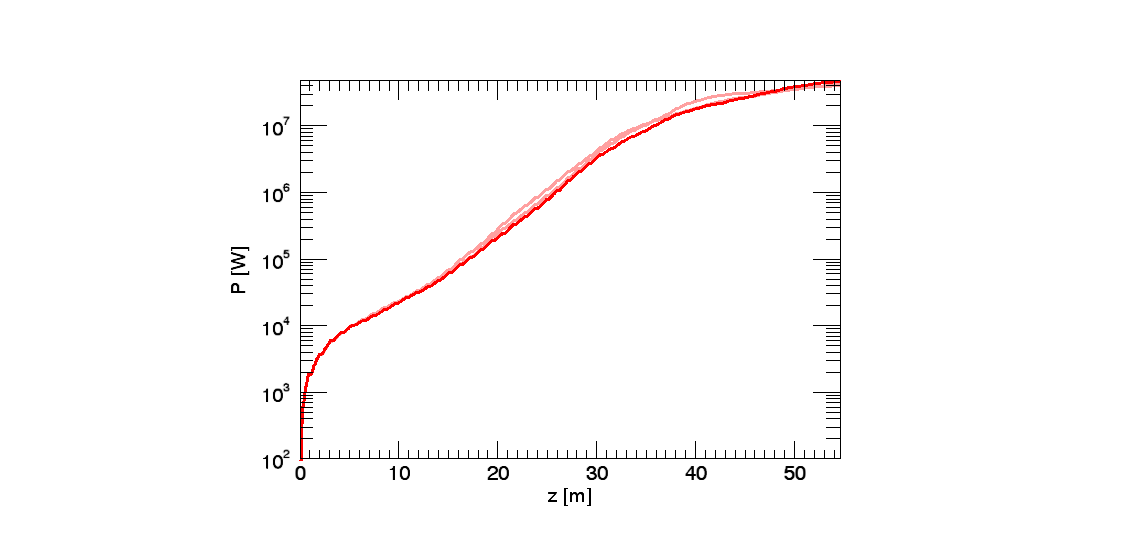 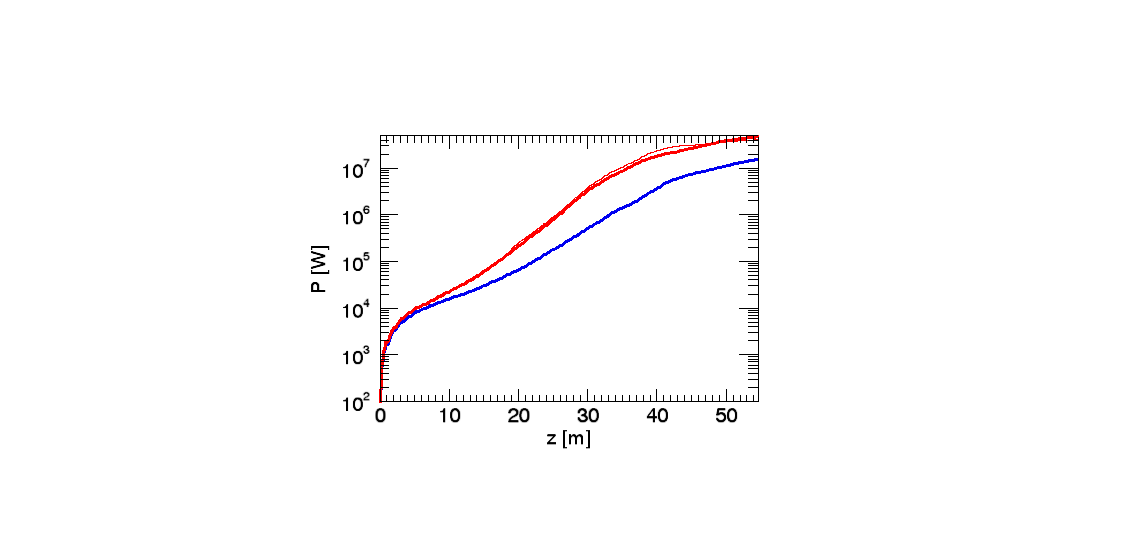 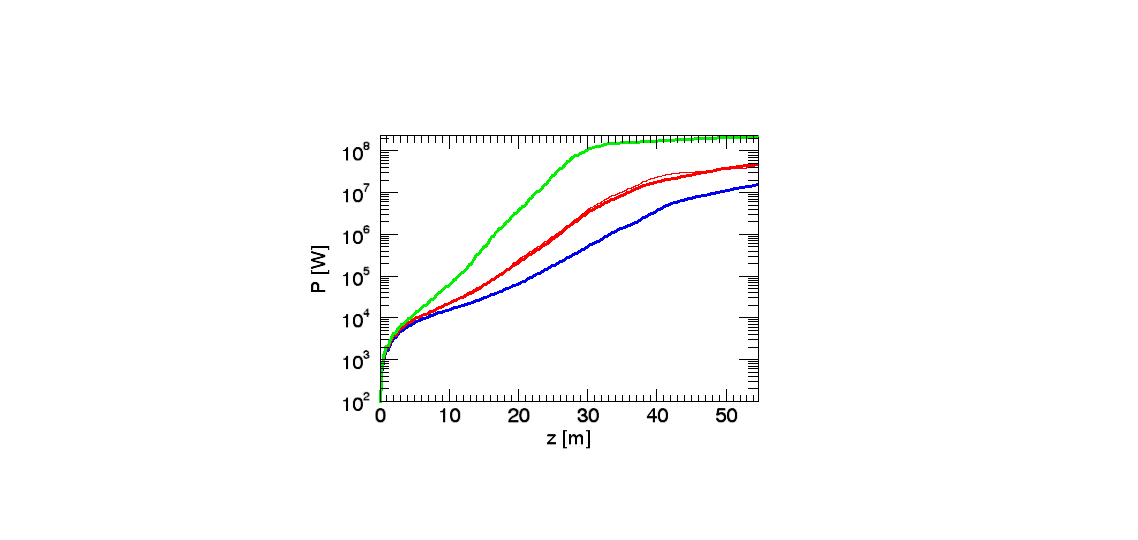 e=0.5
e=0.3
e=0.8
e=0.5
DE/E=0.7,1,2 e-4
DE/E=2 e-4
RB at 2.5 Å, emittance
RadiaB, 2.5 Å, power, e=0.5 mm, DE/E=10-4
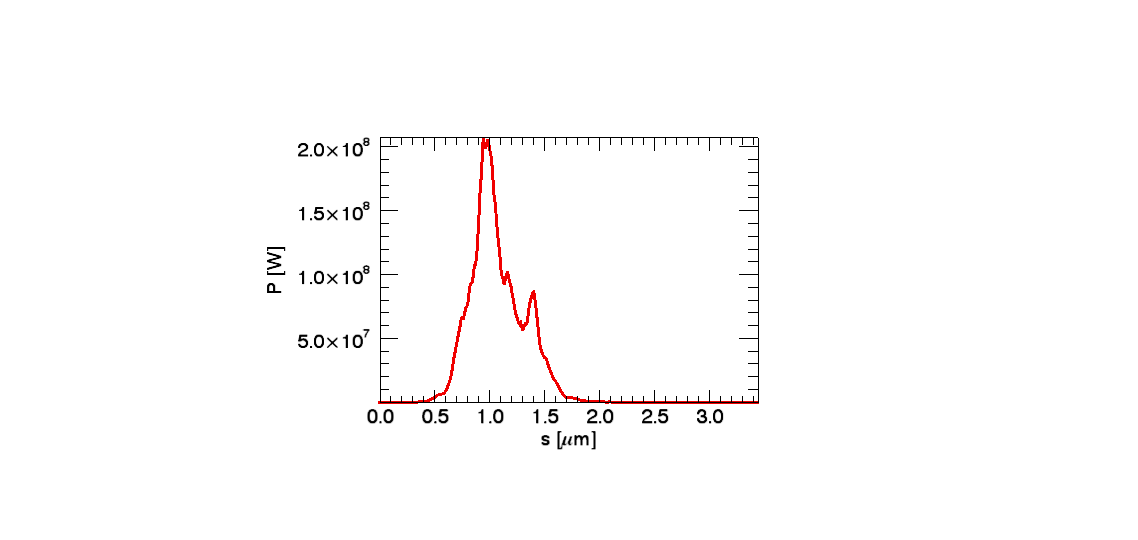 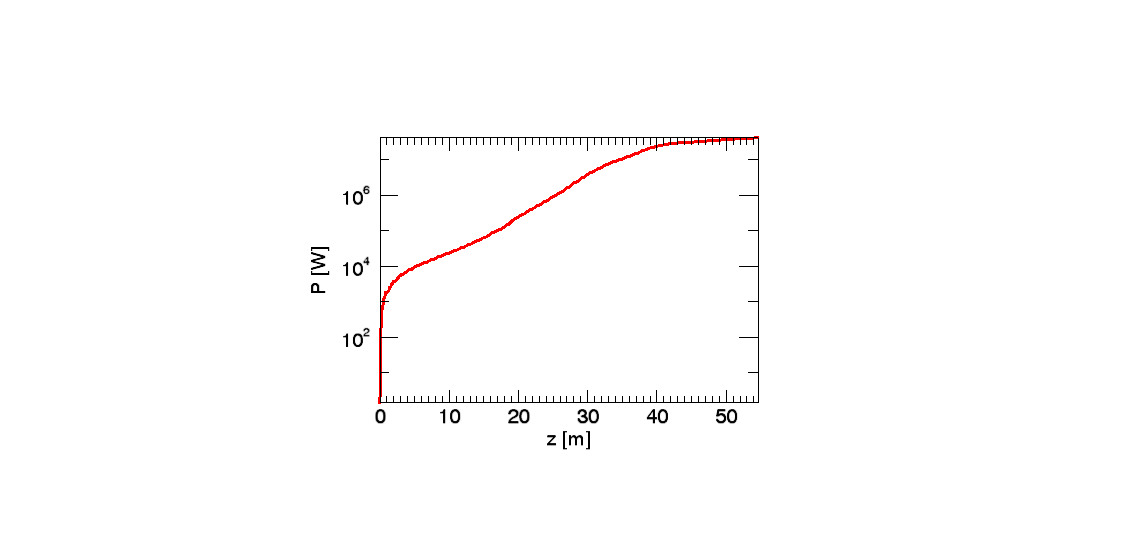 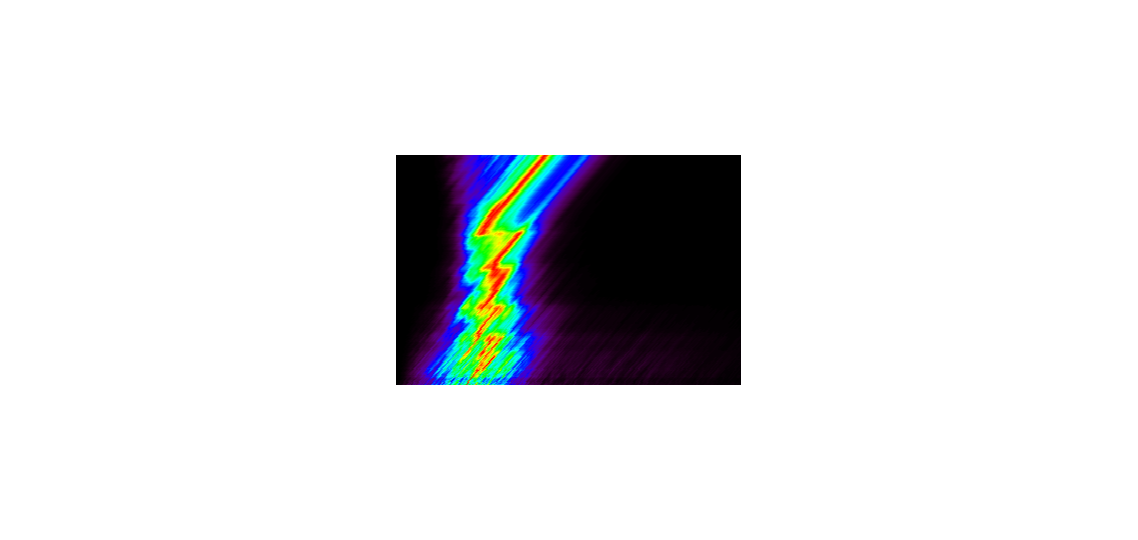 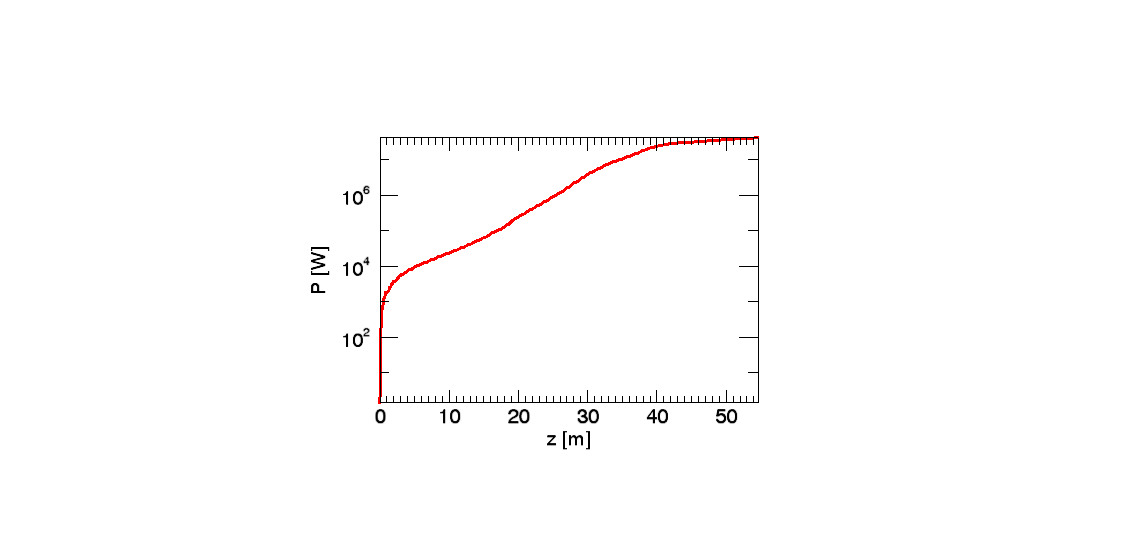 RadiaB, 2.5 Å, spectrum, e=0.5 mm, DE/E=10-4
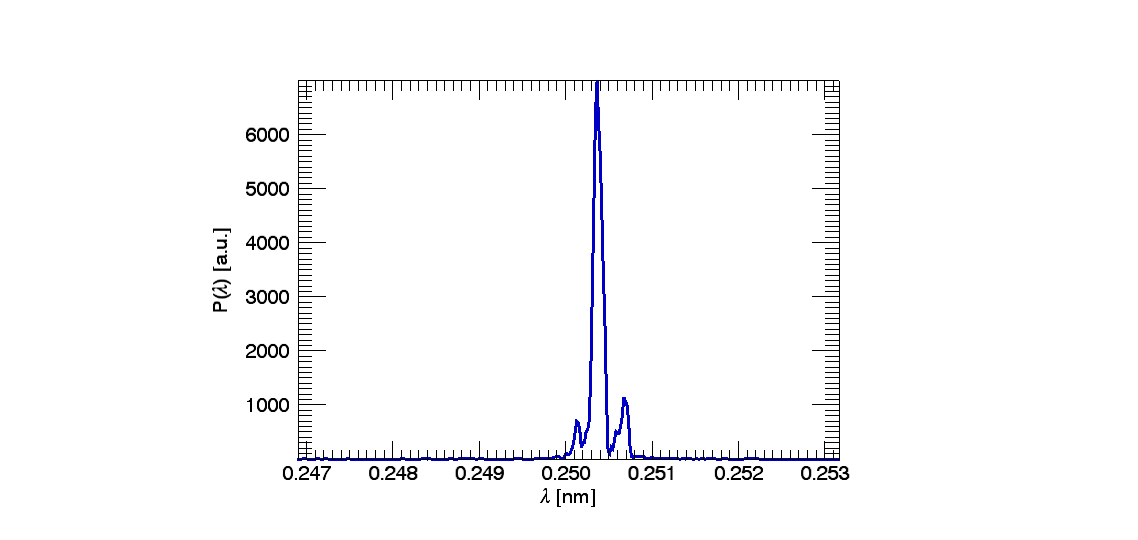 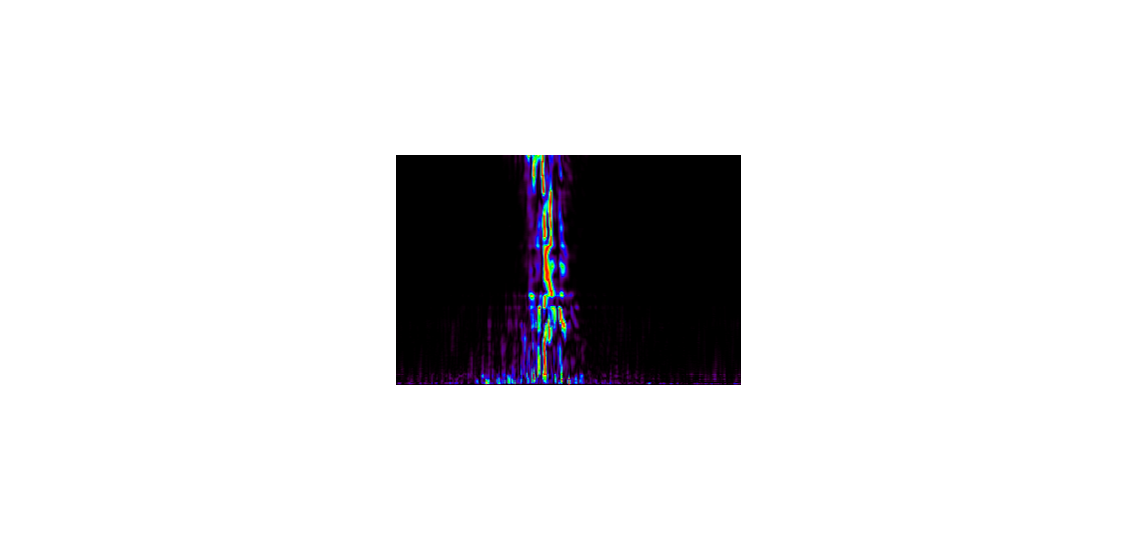 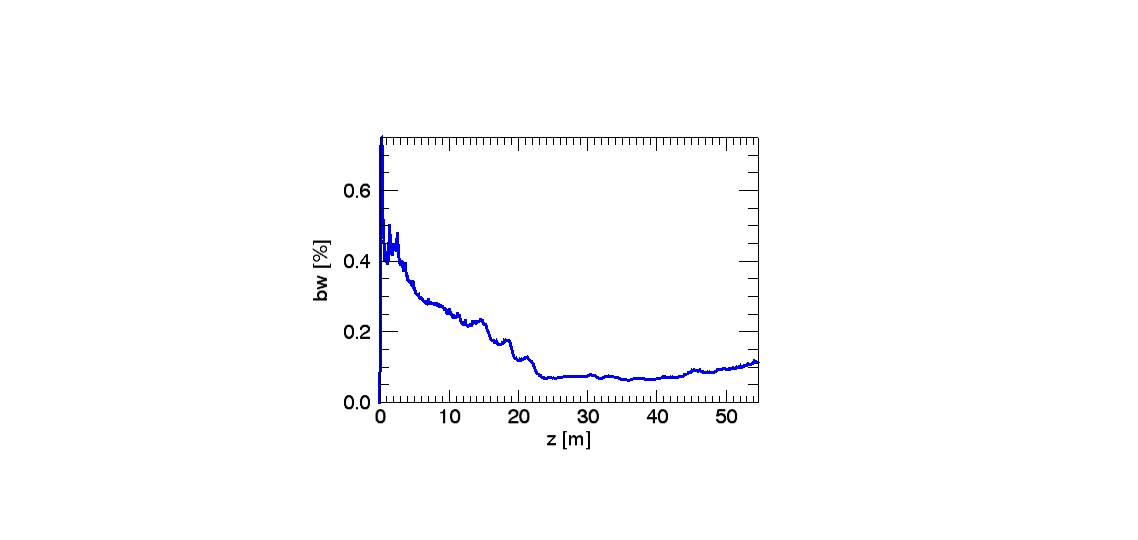 Diverg. and rad. size RB 2.5 Å, e=0.5 mm, DE/E=10-4
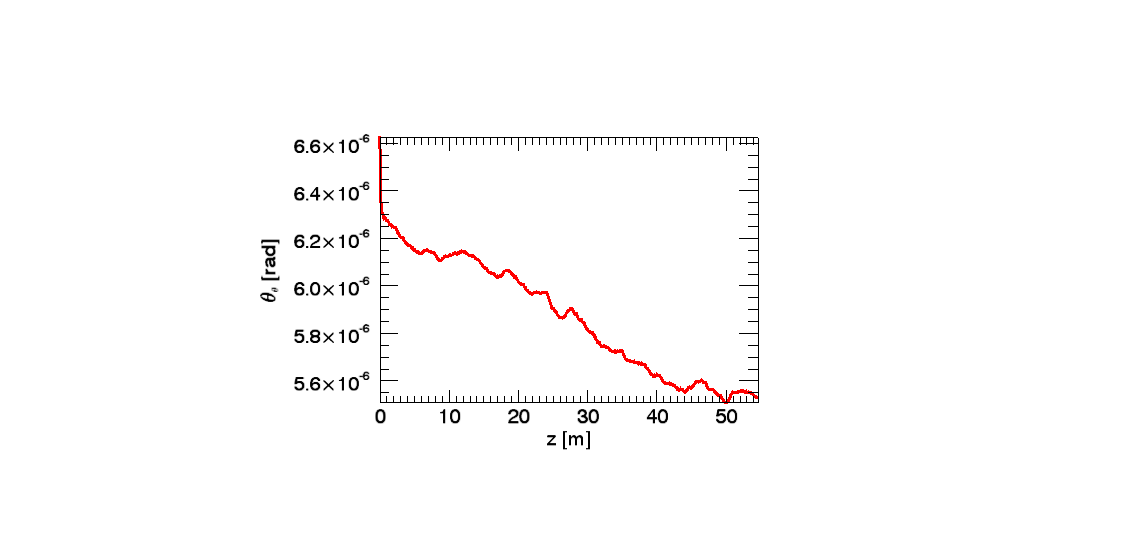 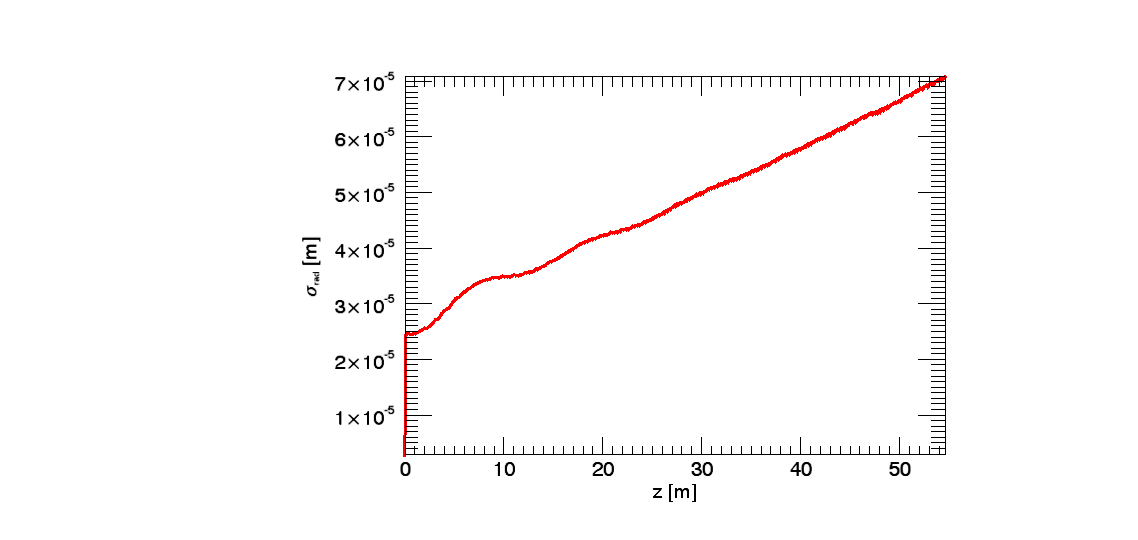 10 m
5 m
60 mm
85 mm
116 mm
Problem with coherence
SASE single spike vs seeded pulse (here the pulses
                                                              are two)
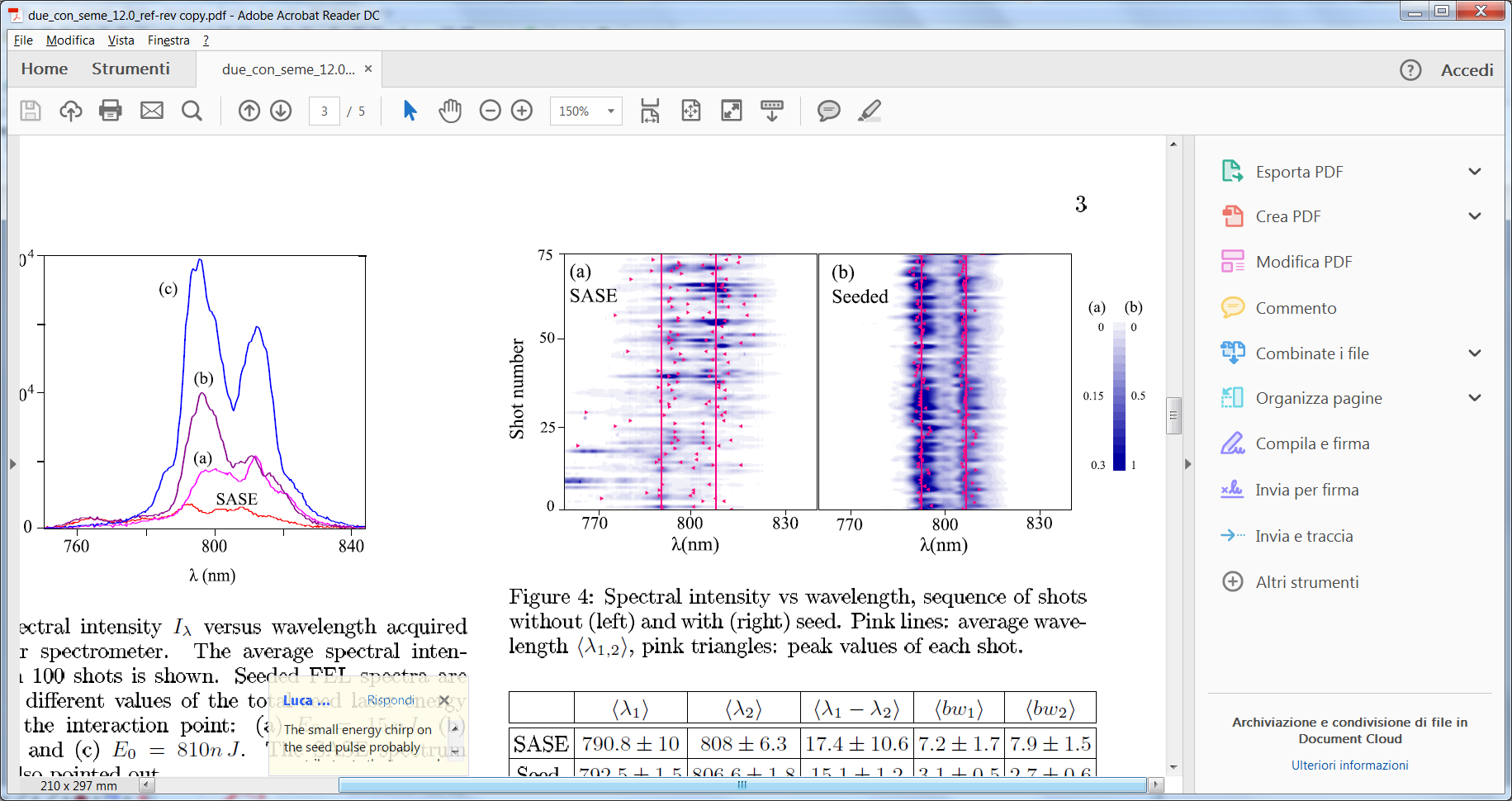 High  order harmonics generated in gases
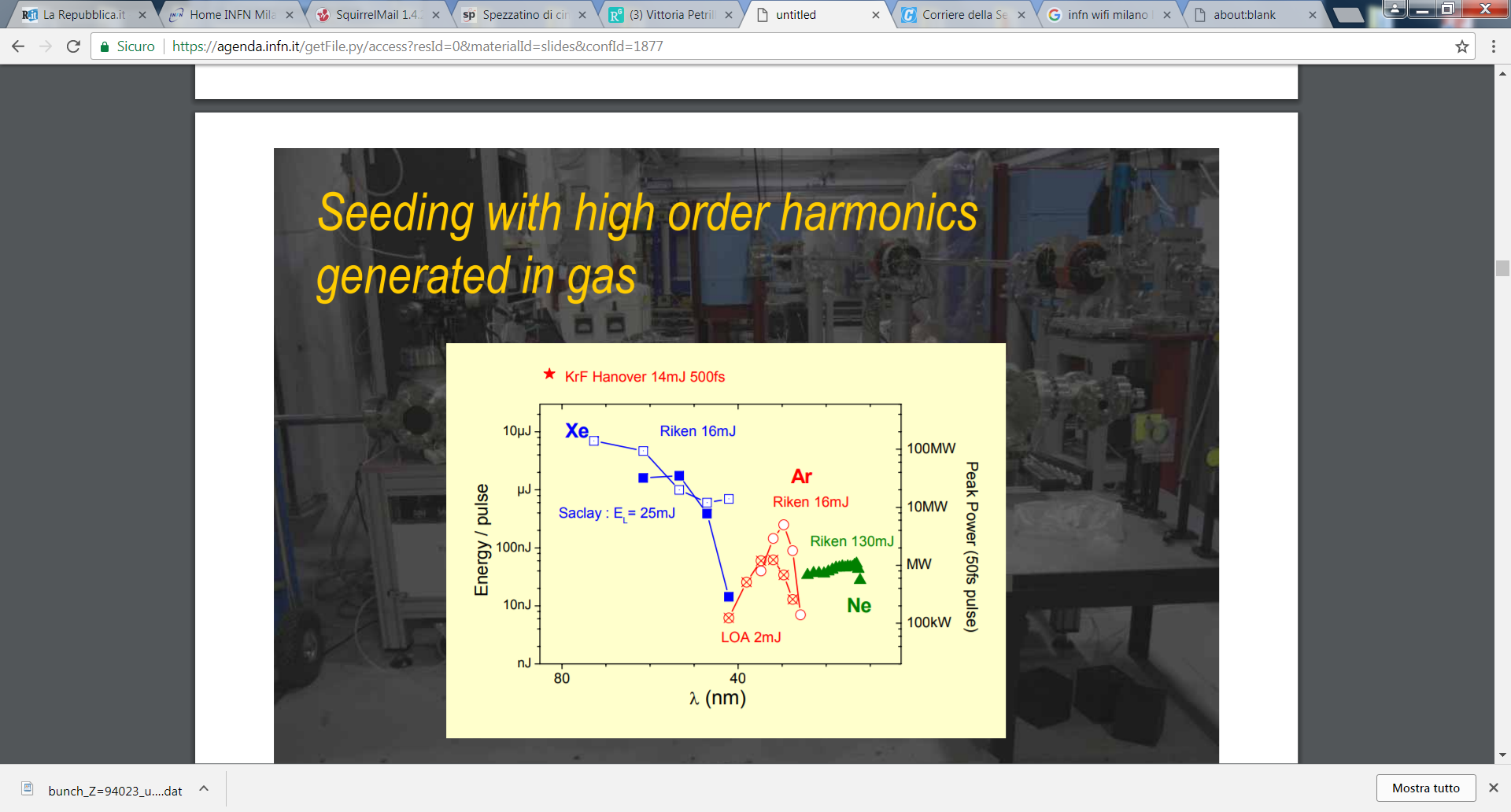 25  nJ
12 nm
Seeding: double cascade with fresh bunch technique.Se7en
High Harmonics Generation in Gas: first attempt: 20 nanoJ at 12 nm, 60 pC
Wavelength 0.231 nm
Seventh harmonics
L=
Radiator
Und. Period 0.7 cm
aw=0.67 (maybe too large)
g=4567 e-Energy=2.3 GeV
Wavelength 1.71 nm
Seventh harmonics
L=15 m
Modulator 2
Und. Period 2.8 cm
aw=1.24     g=4567
e-Energy=2.3 GeV
Wavelength 12 nm

       L=12.5 m
Modulator 1
Und. Period 5 cm
aw=3.       g=4567
e-Energy=2.3 GeV
V
V
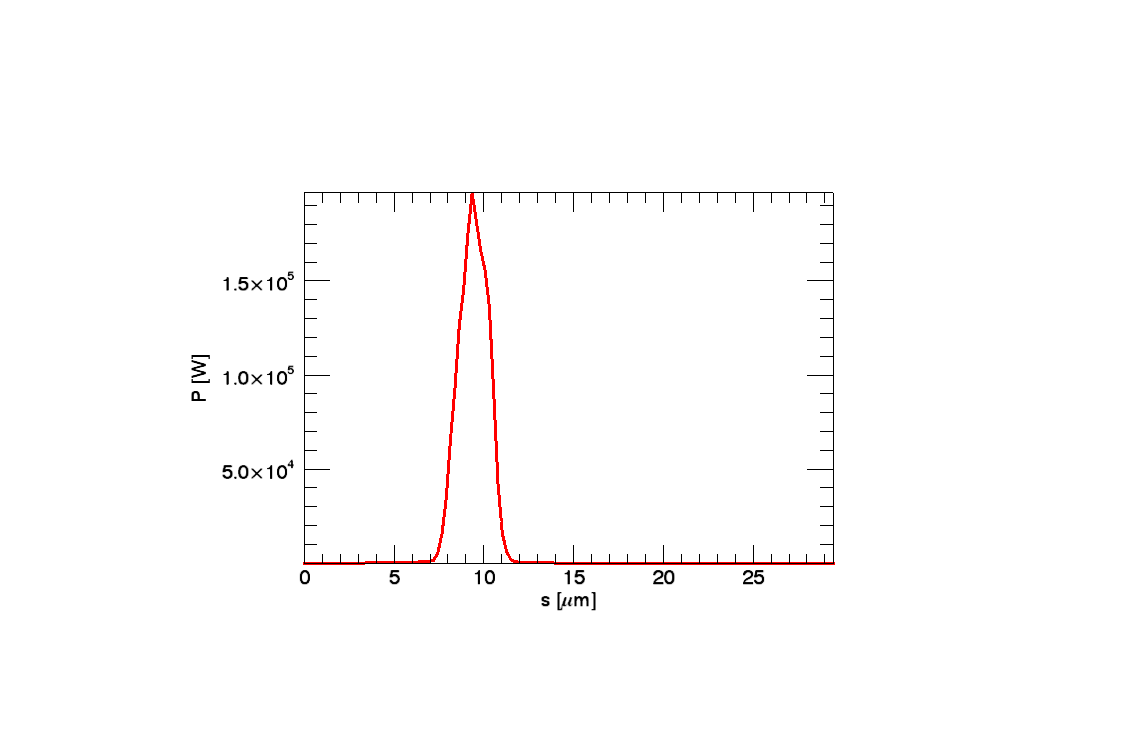 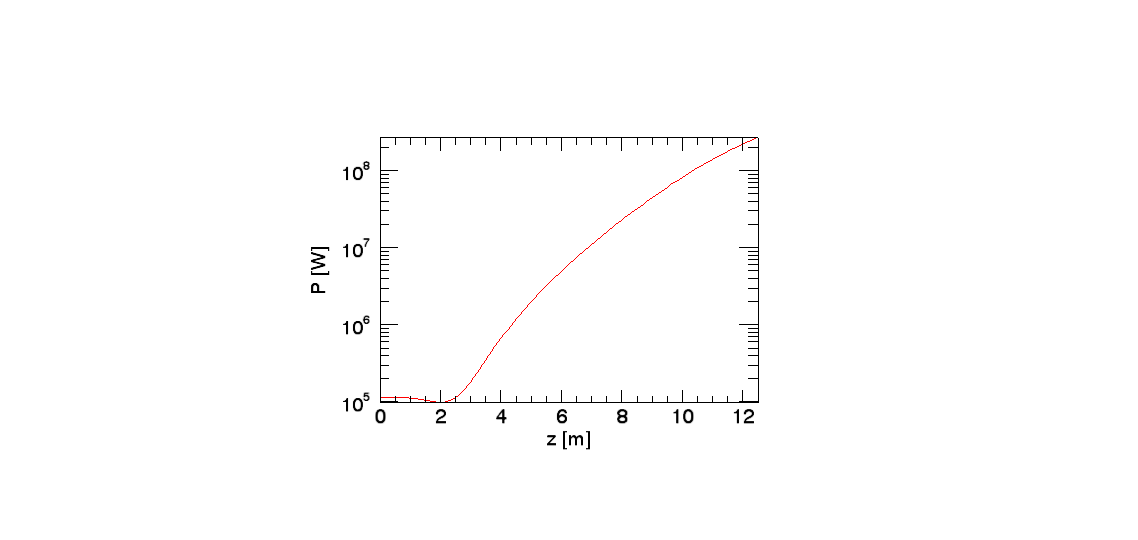 power
power
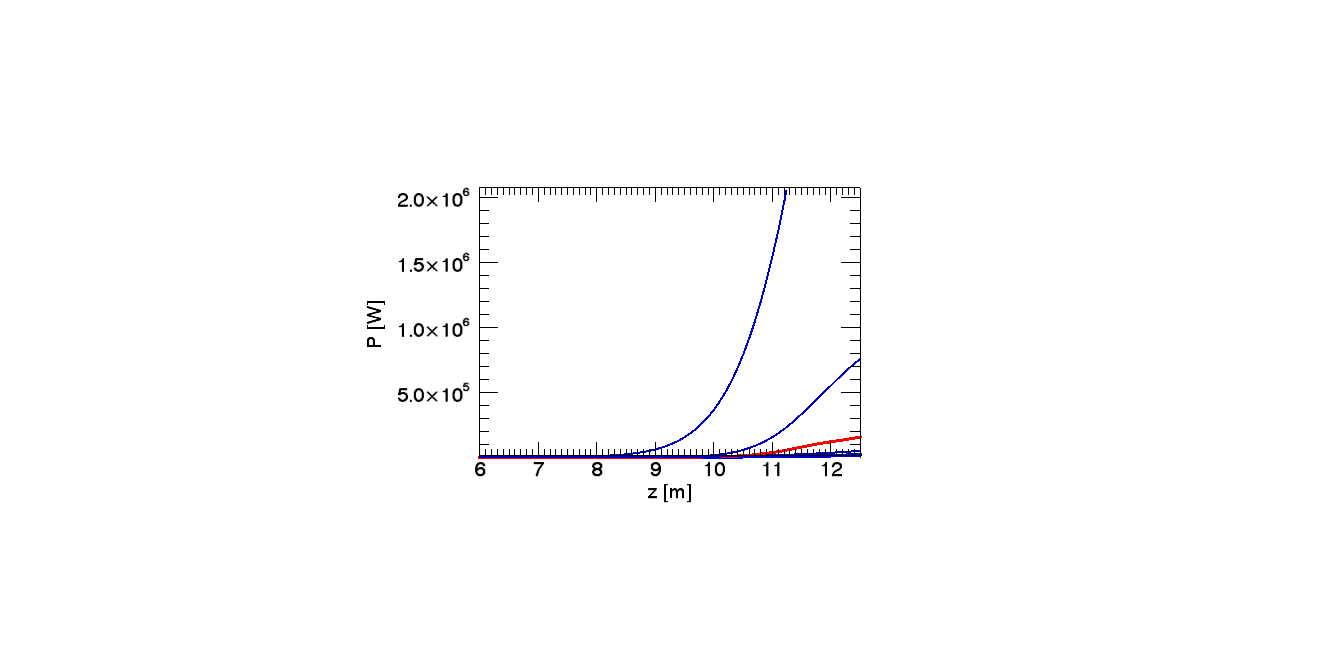 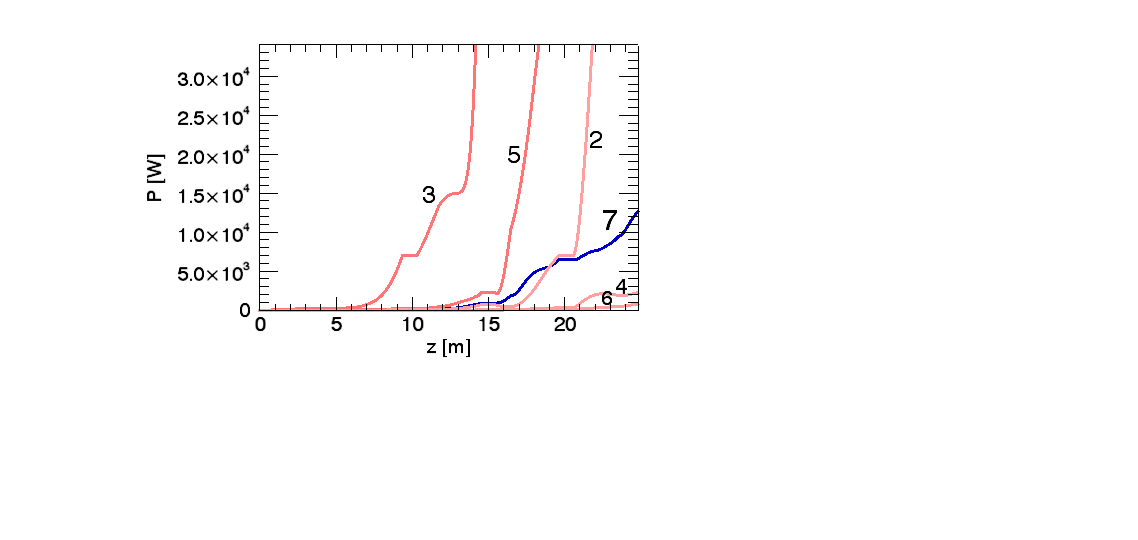 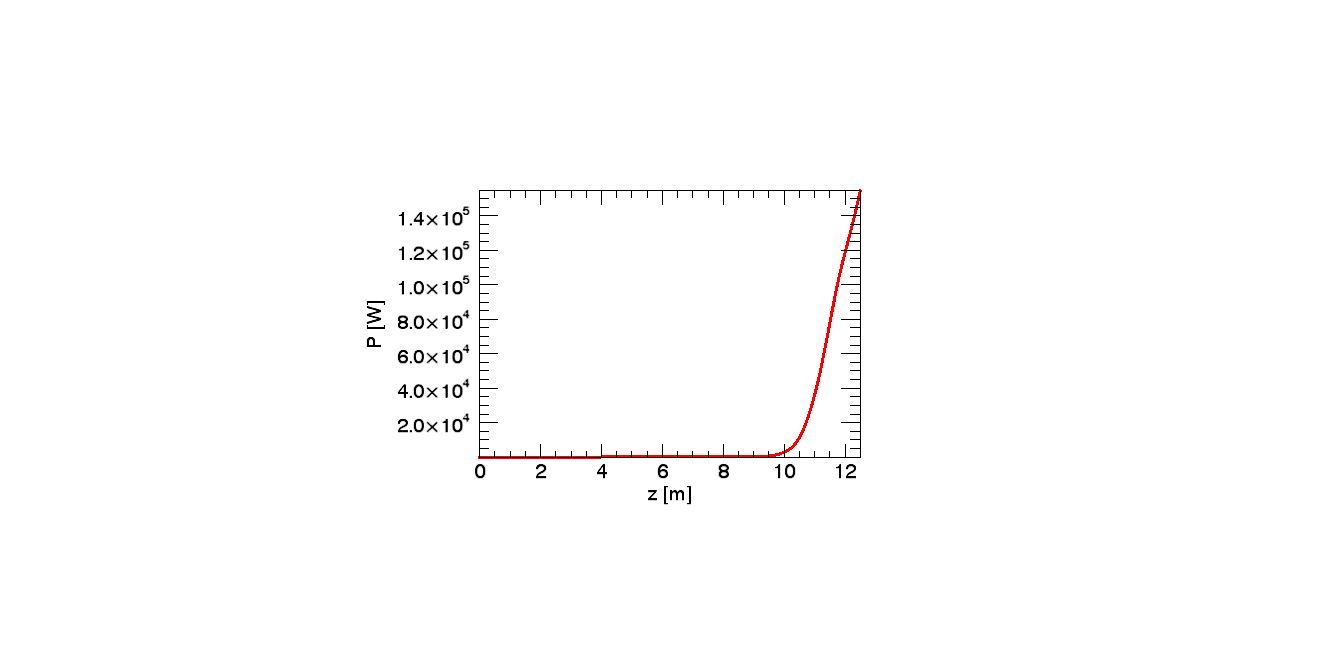 7° harm
=0.244nm
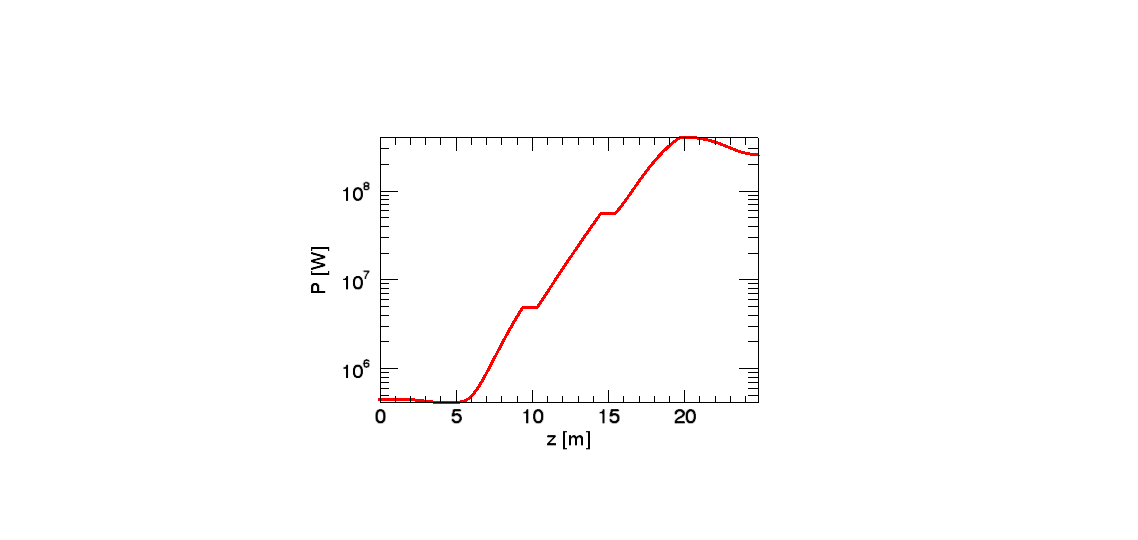 12 nm
7° harm
=1.71nm
3° harm
5°
harm
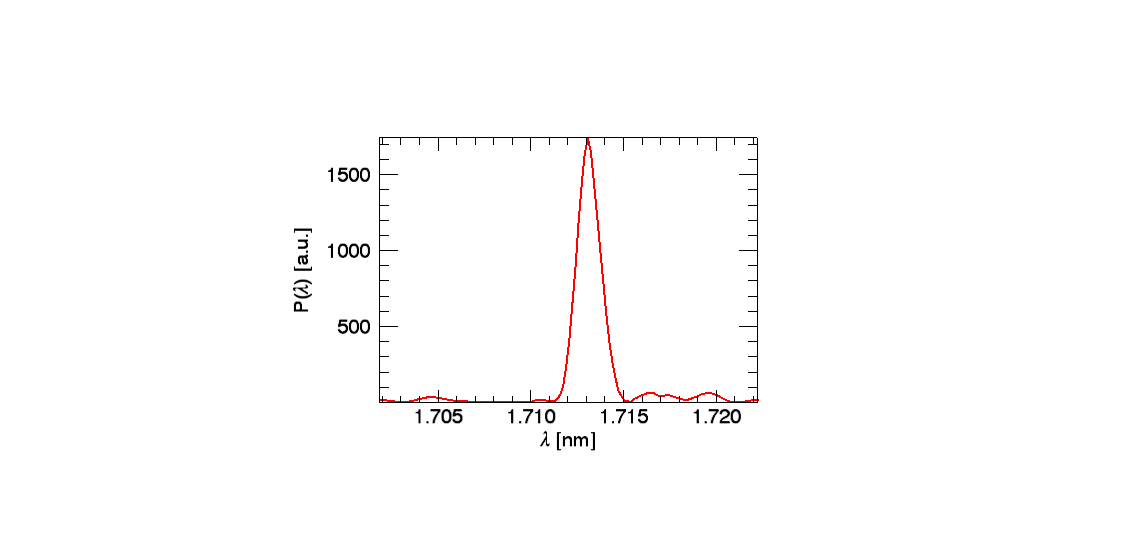 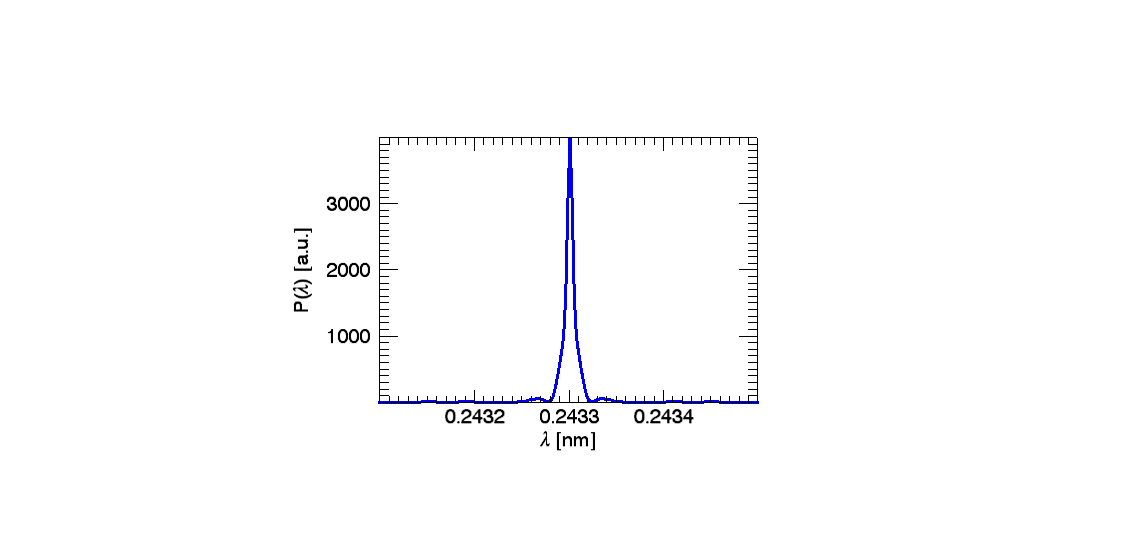 spectr
spectr
1.71nm
To be studied:

Dispersive section in the cascade with fresh bunch technique.

Self seeding: regenerative amplifier



pSASE
12 nm
1.71 nm
Disp sec few m
1,71nm
2.4 A
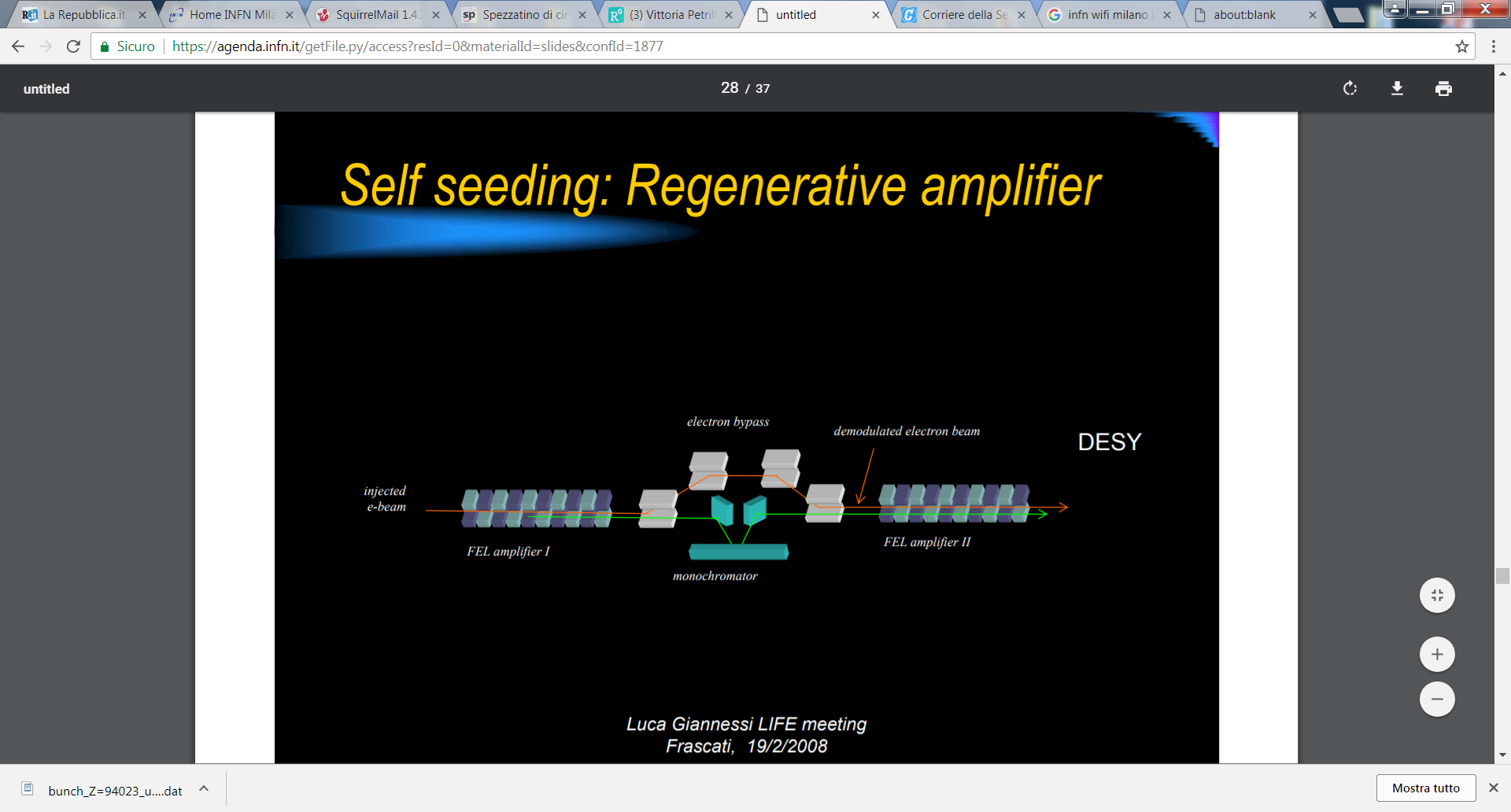 Conclusions and perspectives
Going down towards the Angstrom: Mission impossible

Start to end simulations: Desperately seeking  a good electron bunch.

RadiaBeam undulators: a new hope? 
KYMA: when?

Flux: 108 on the target? What news from users?

Coherence: Mission impossible II

Needed young people, hard work and good ideas.